Woordenschat Thema klas/school
De klas
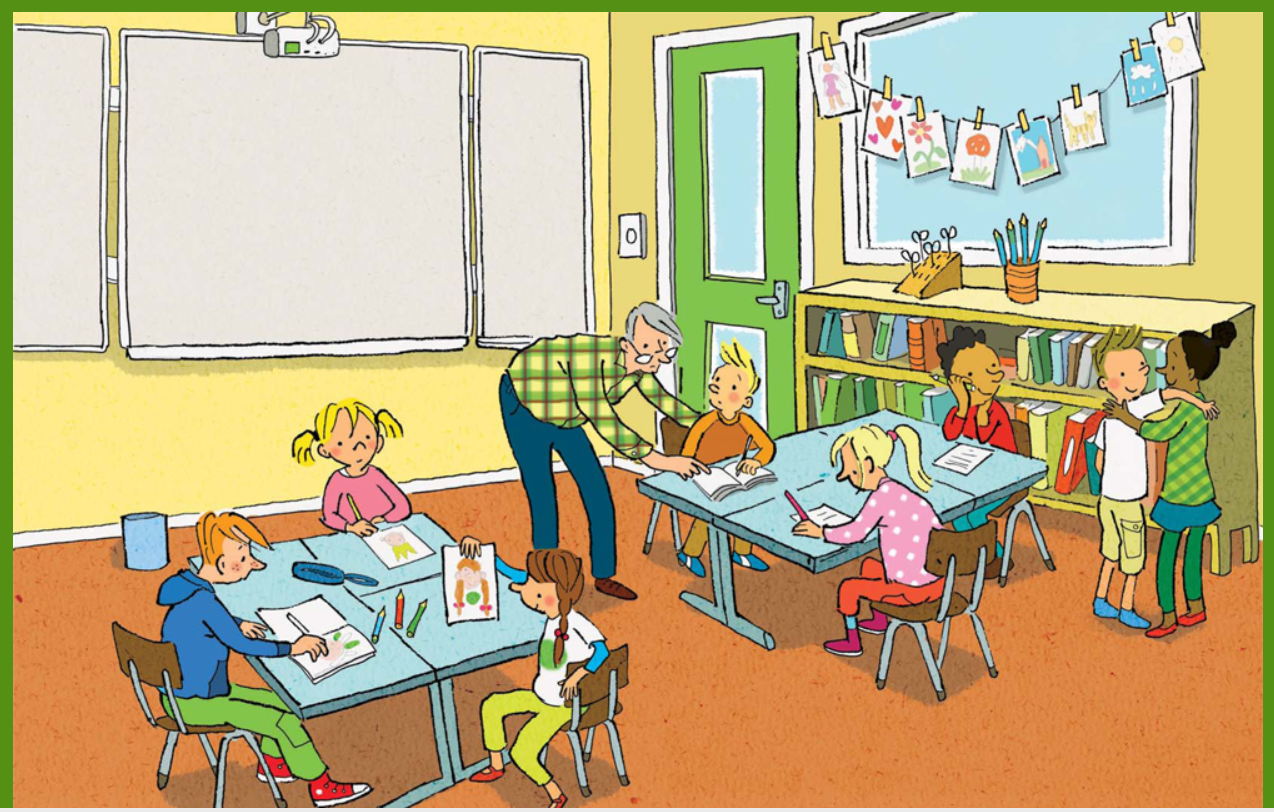 De jongen
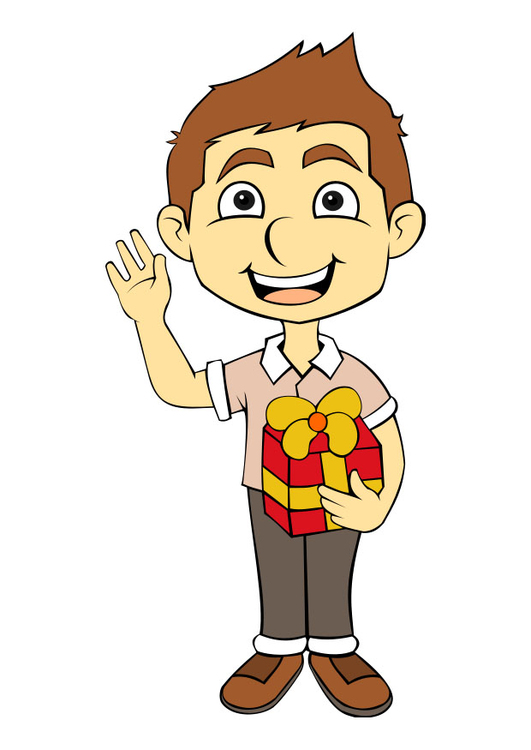 Het meisje
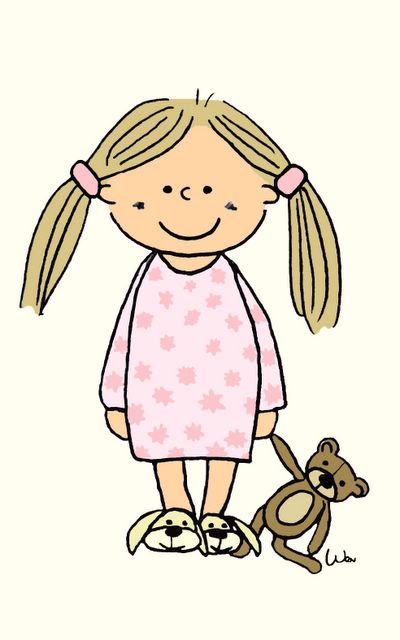 De meester
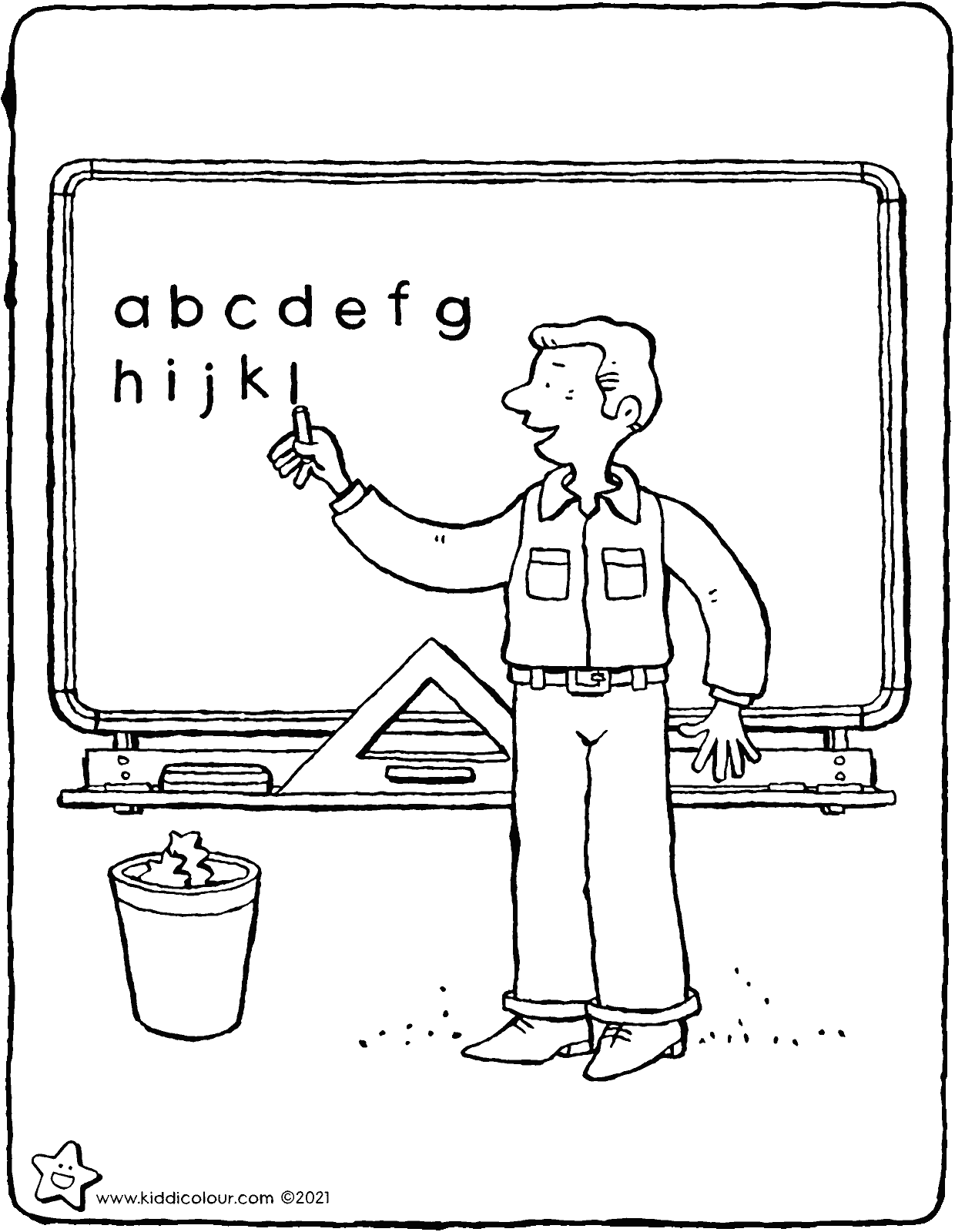 Het schoolbord
De stoel
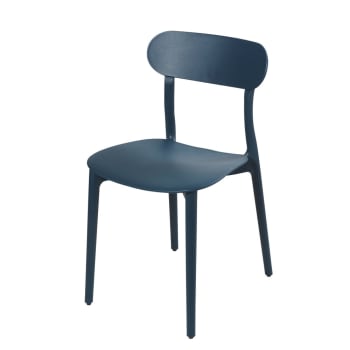 Het potlood
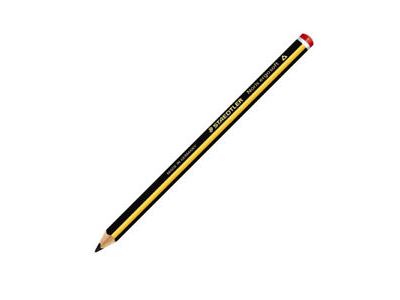 Het papier
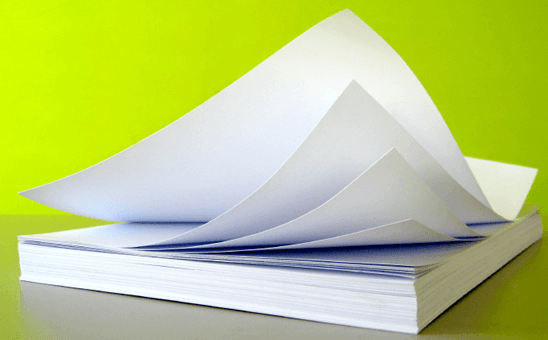 De deur
Het toilet
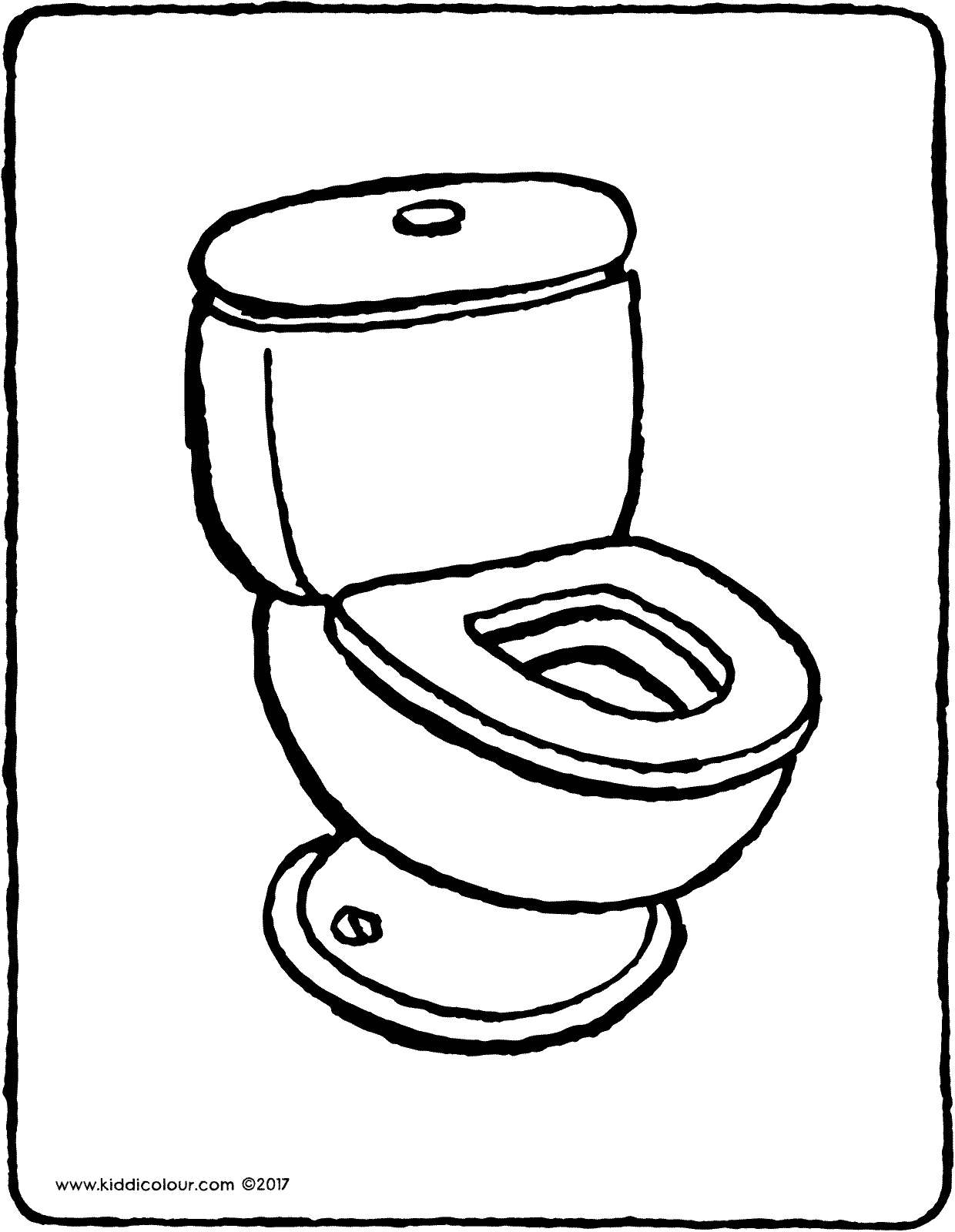 Het bord
De klas
De deur
De meester
De tekening
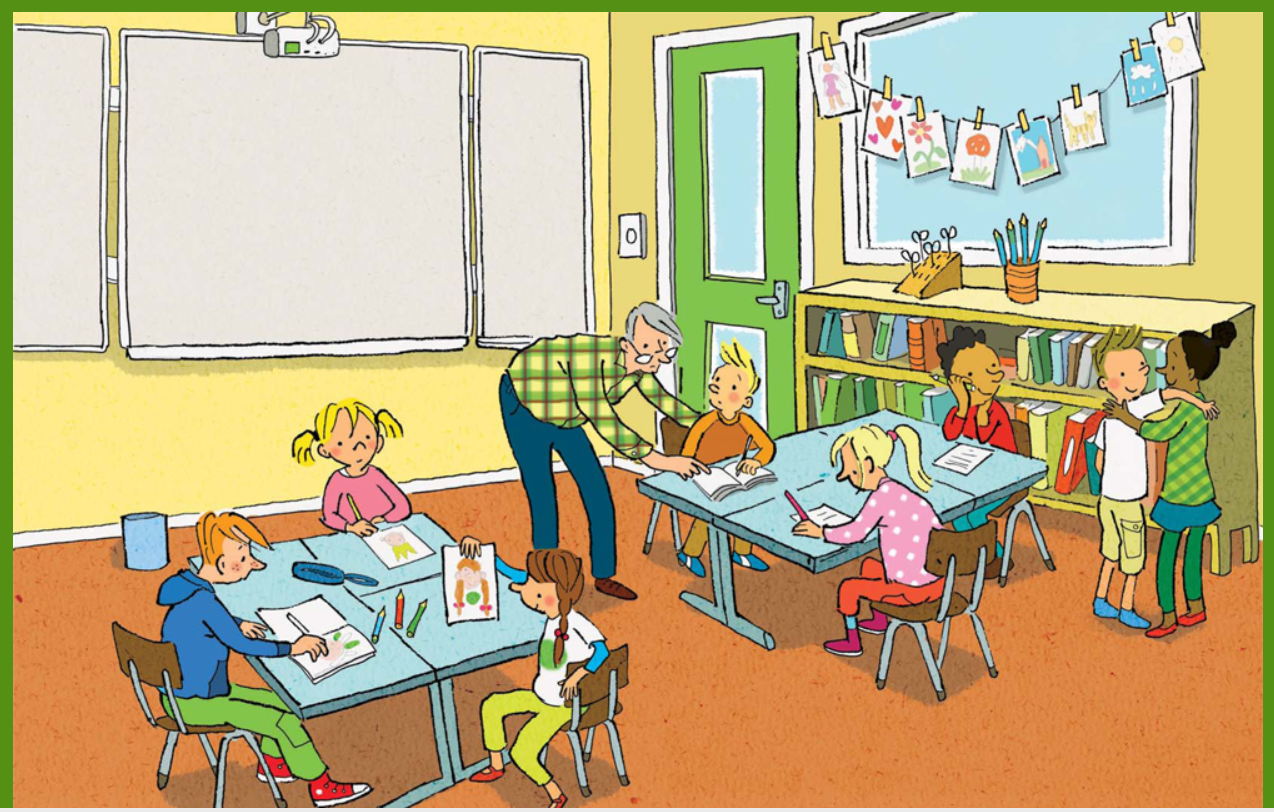 Het meisje
Het papier
De jongen
De stoel
De bank
De potloden
De kapstok
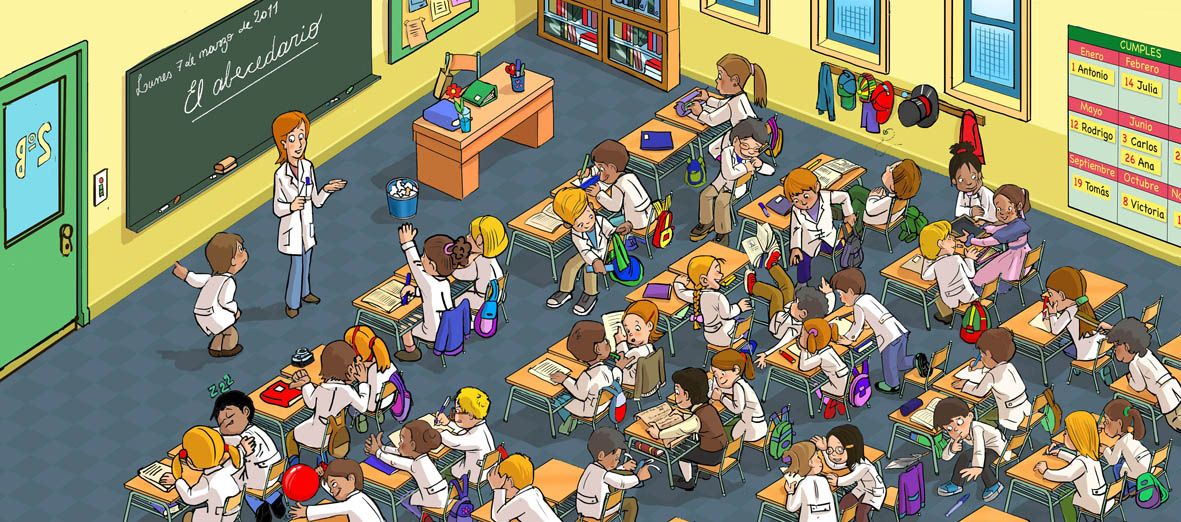 Ik heb een vraag!
Mag ik naar het toilet?
Ik begrijp dit niet.
Klik voor een filmpje.
https://www.youtube.com/watch?v=z_QKOEzydY8
We herhalen de klasvoorwerpen
https://www.youtube.com/watch?v=vLJLlO8lPTQ
Waar is het potlood?
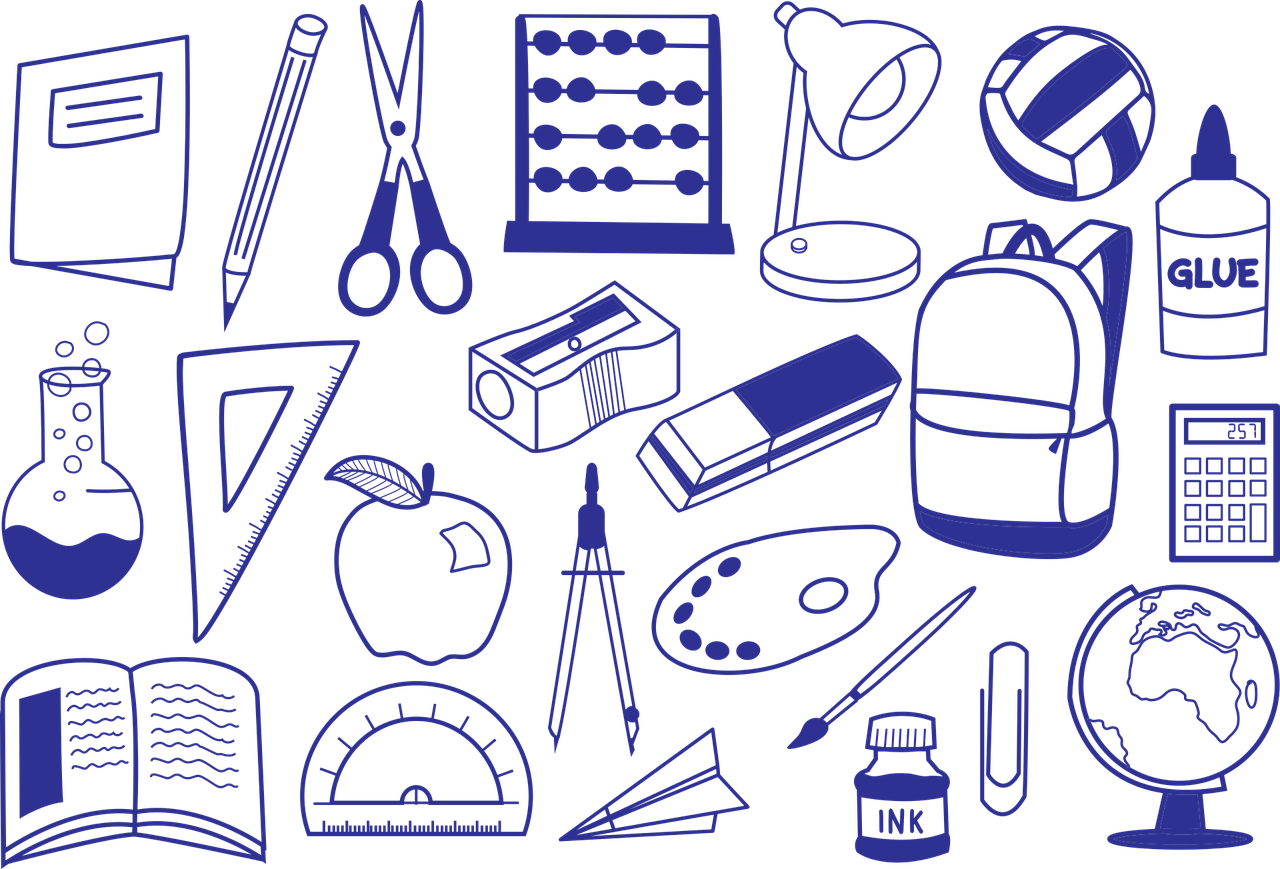 Waar is de boekentas?
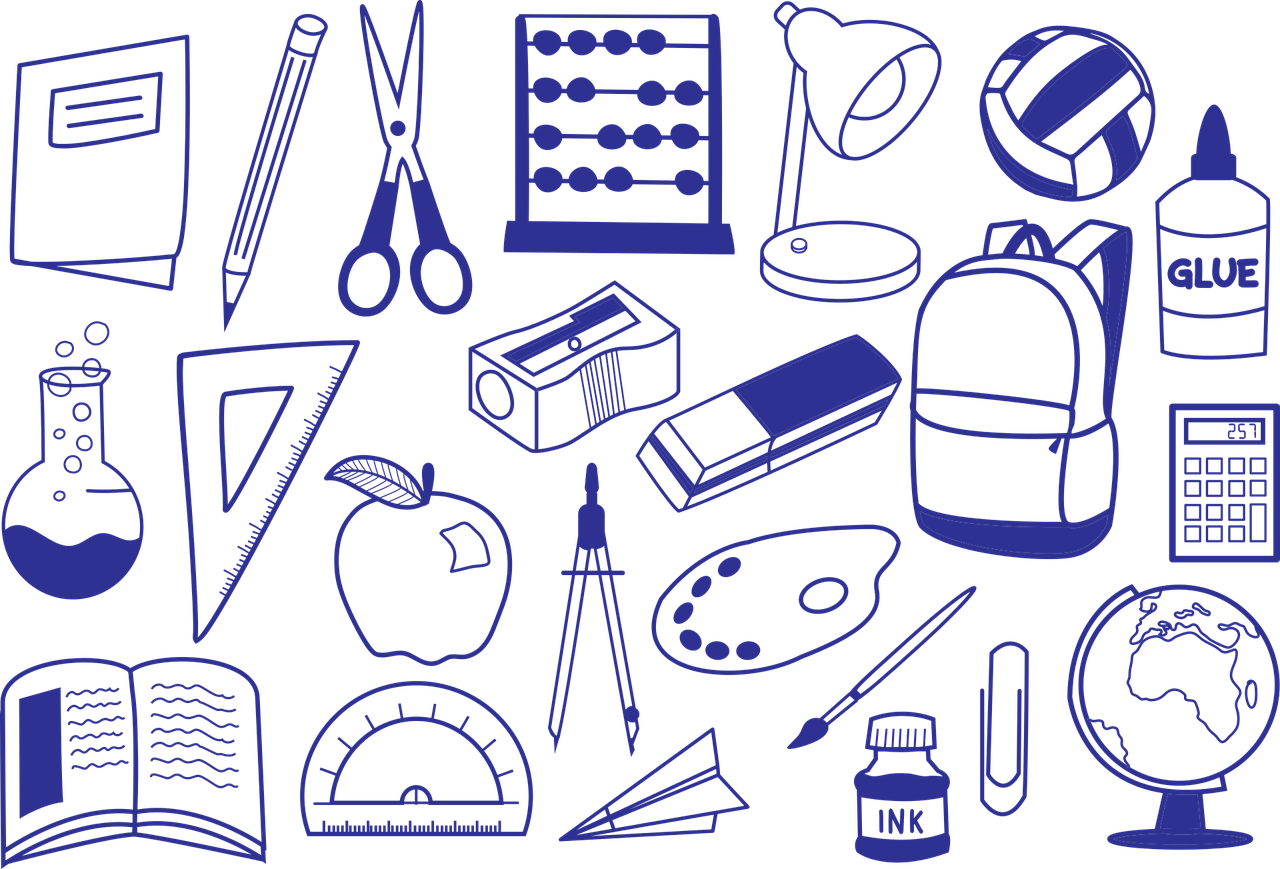 Waar is de rekenmachine?
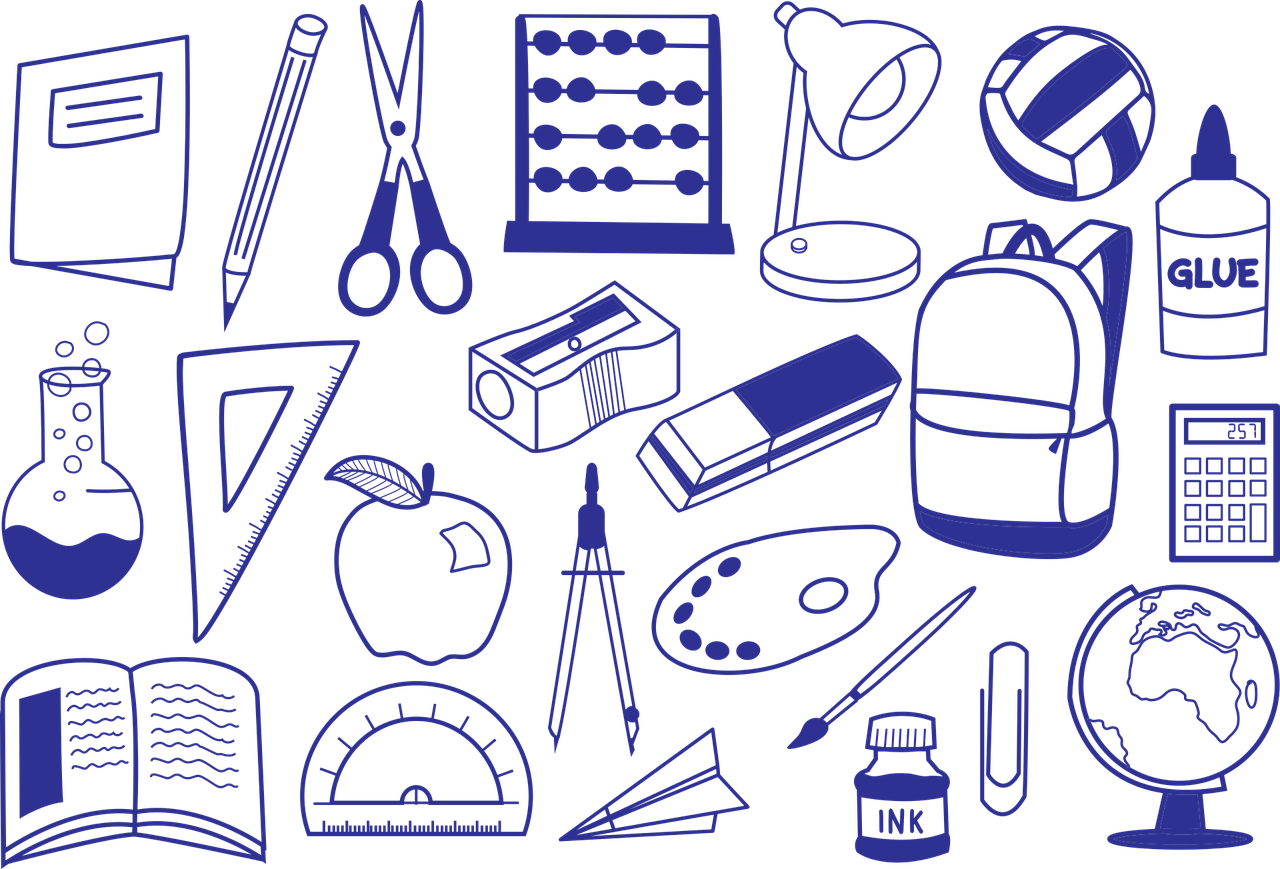 Waar is de verfborstel?
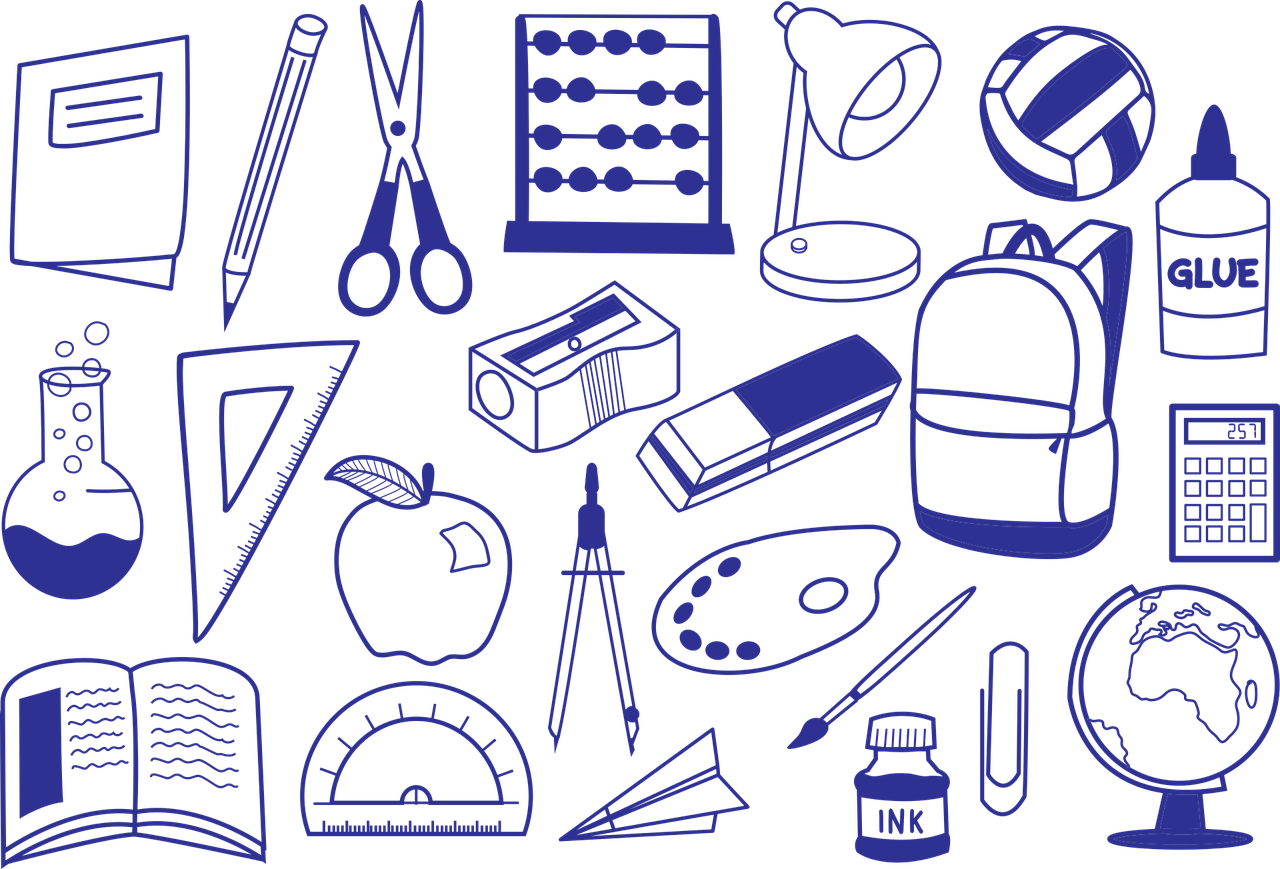 Waar is het schrift?
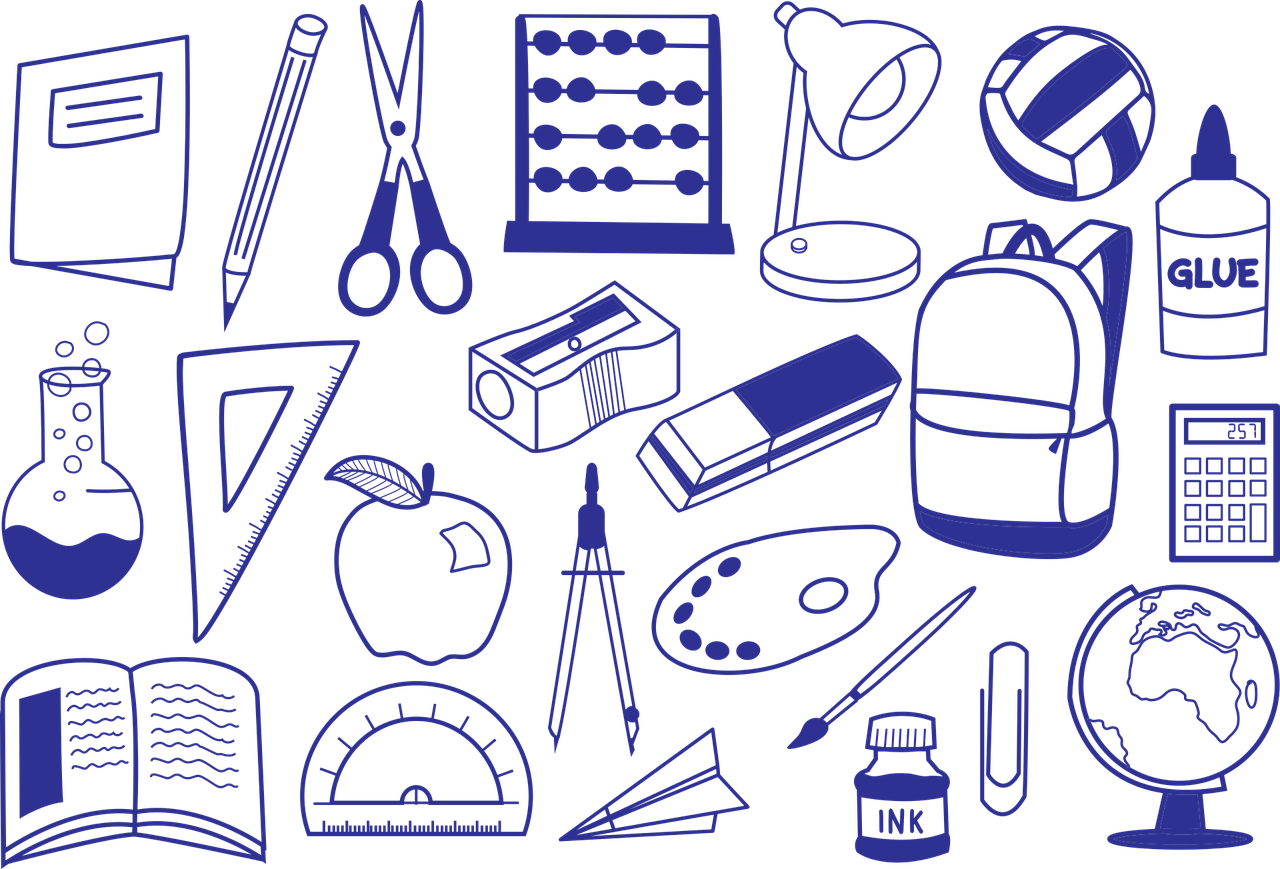 Waar is de bureaulamp?
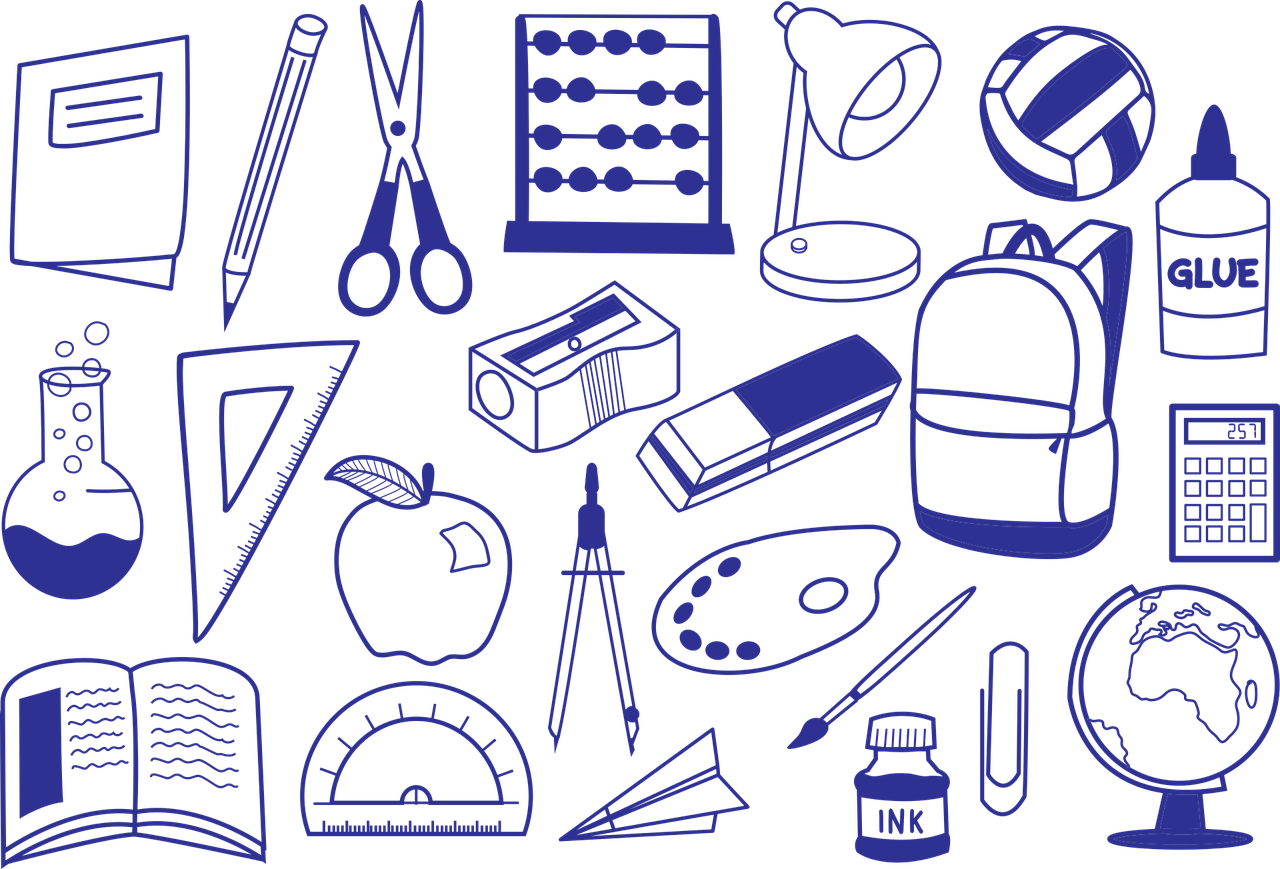 Waar is de gom?
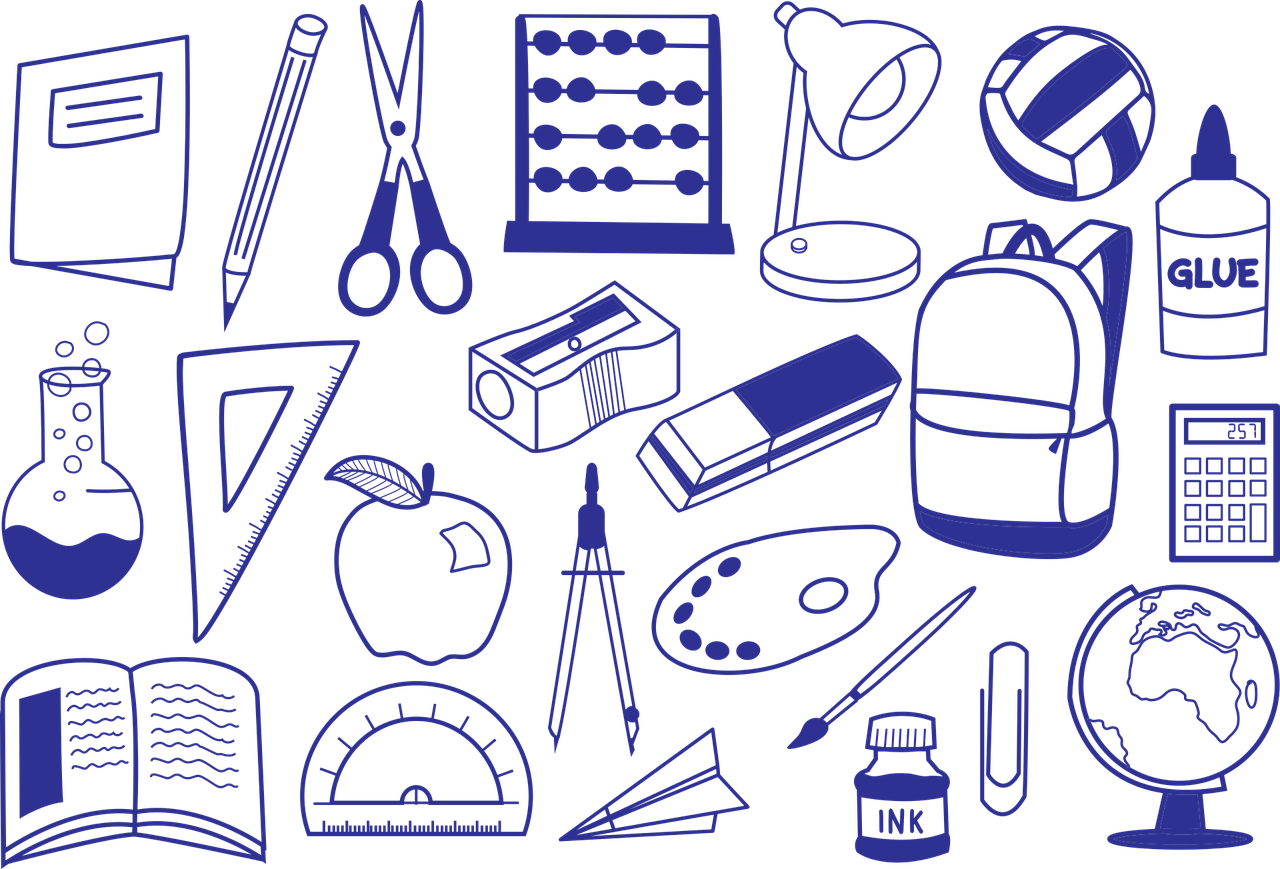 Waar is de slijper?
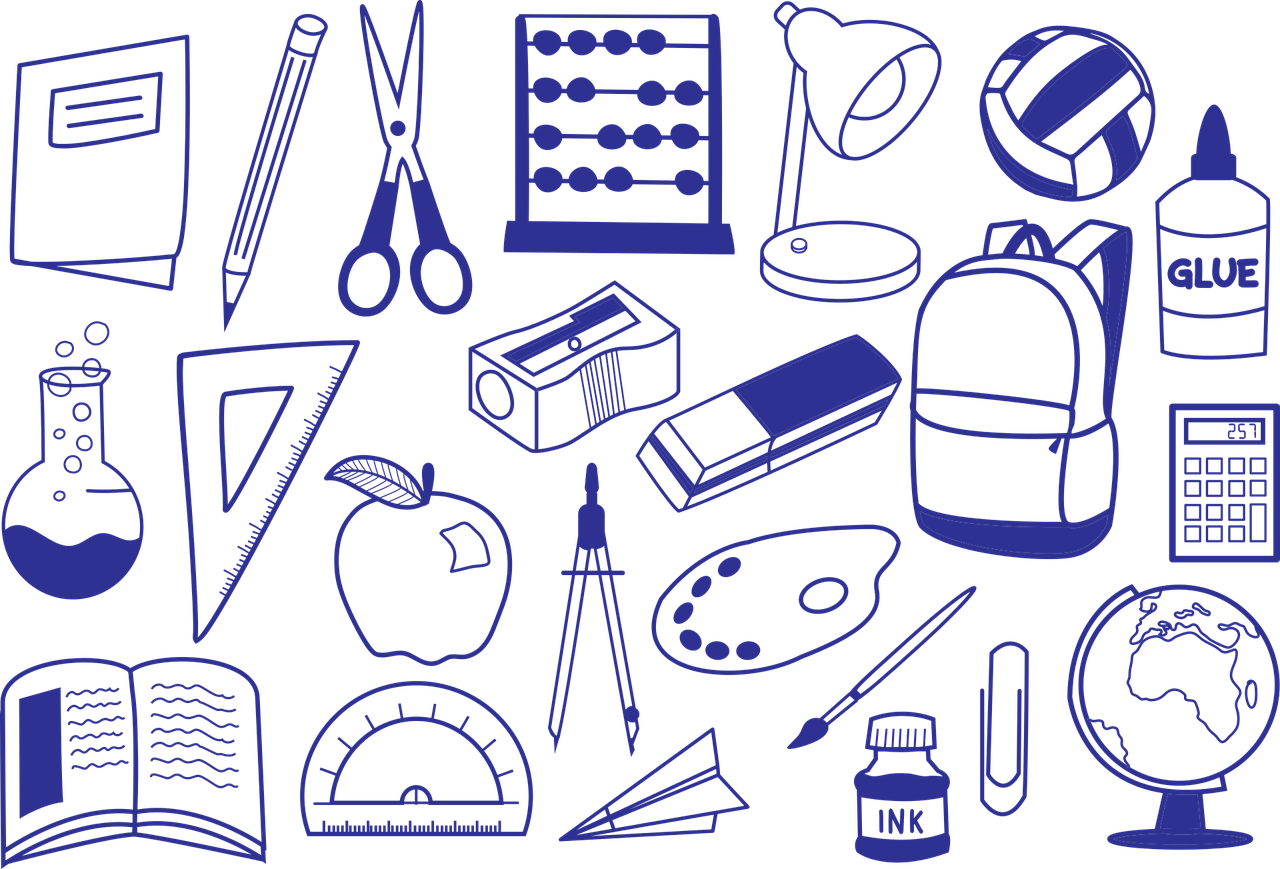 De zon
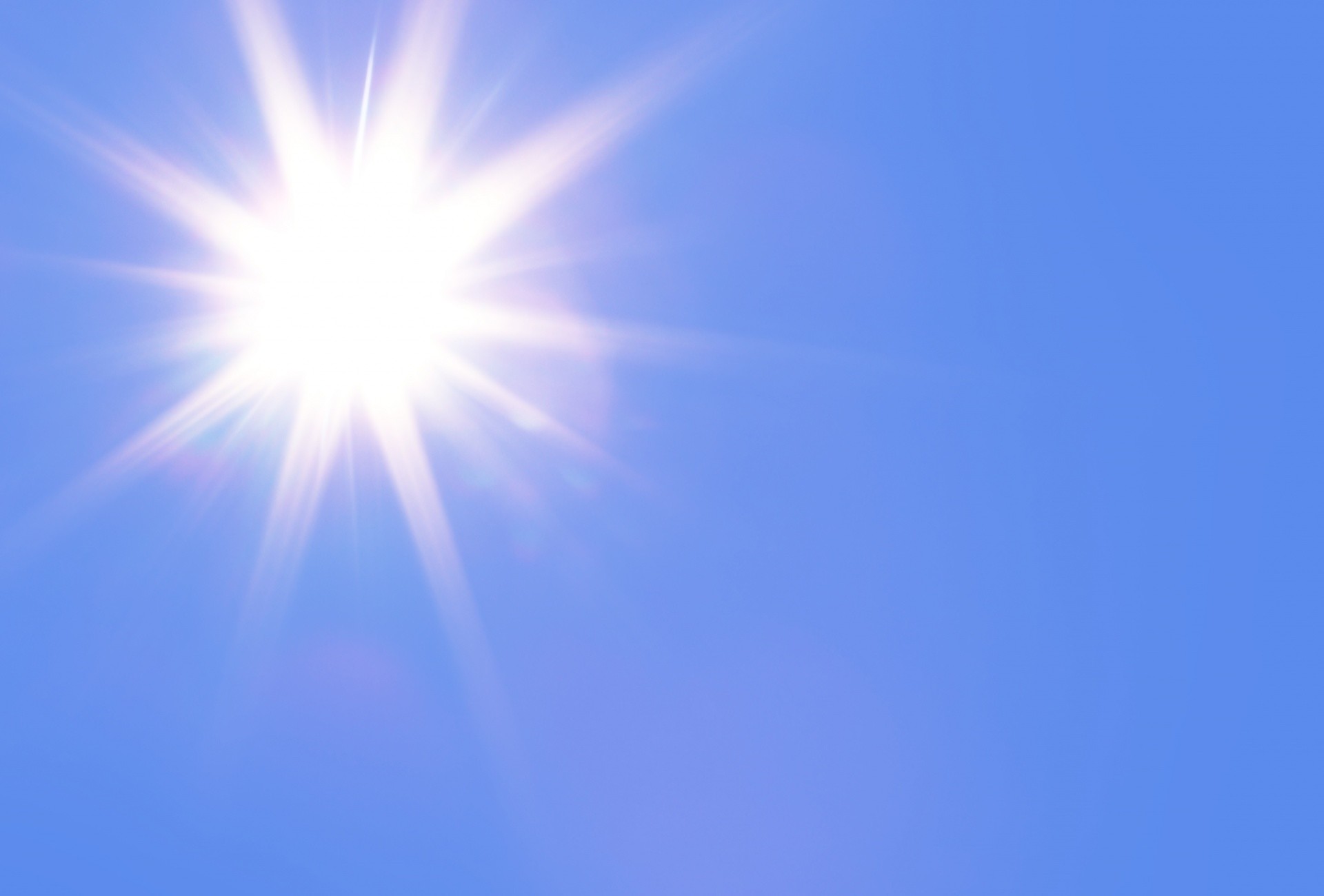 Het klimrek
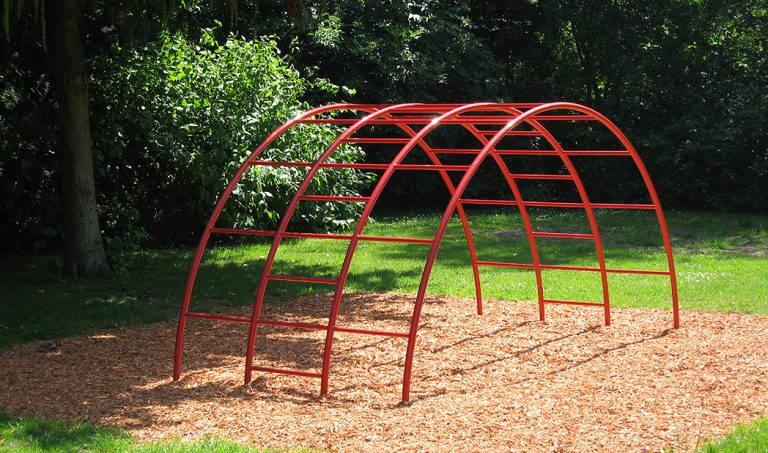 De glijbaan
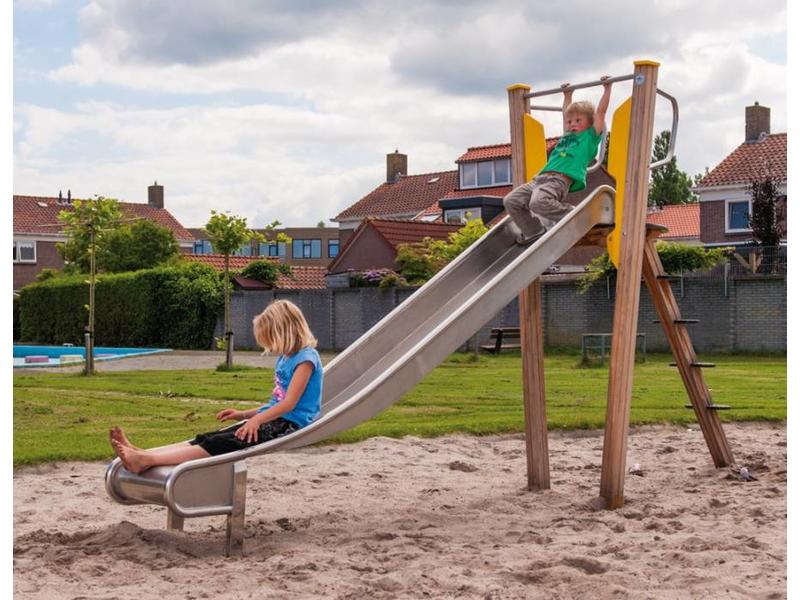 Het krijt
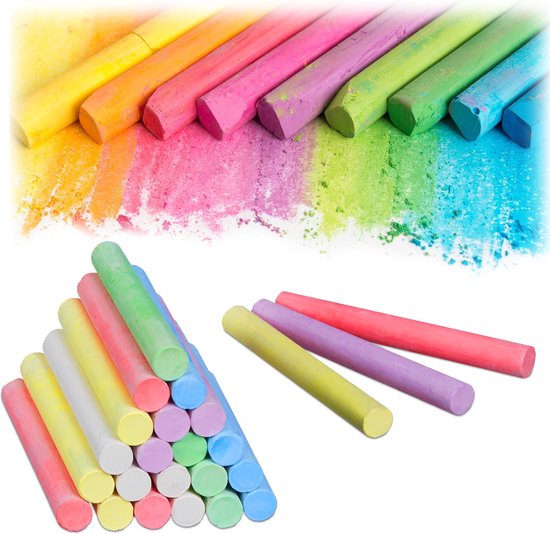 De step
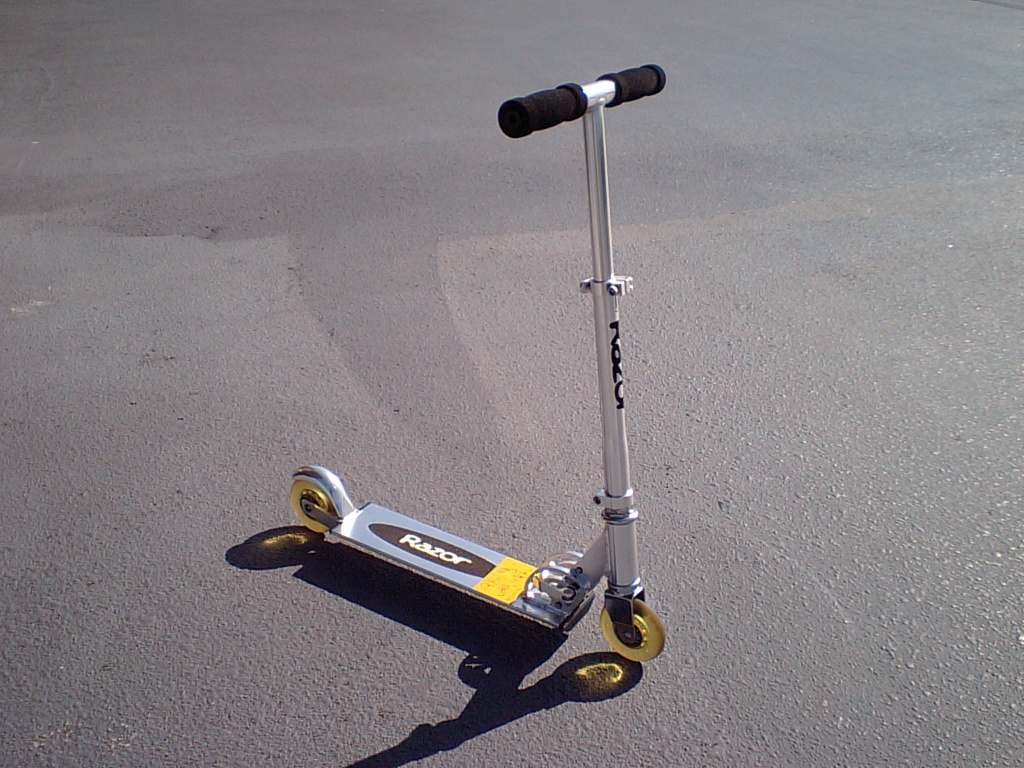 Het springtouw
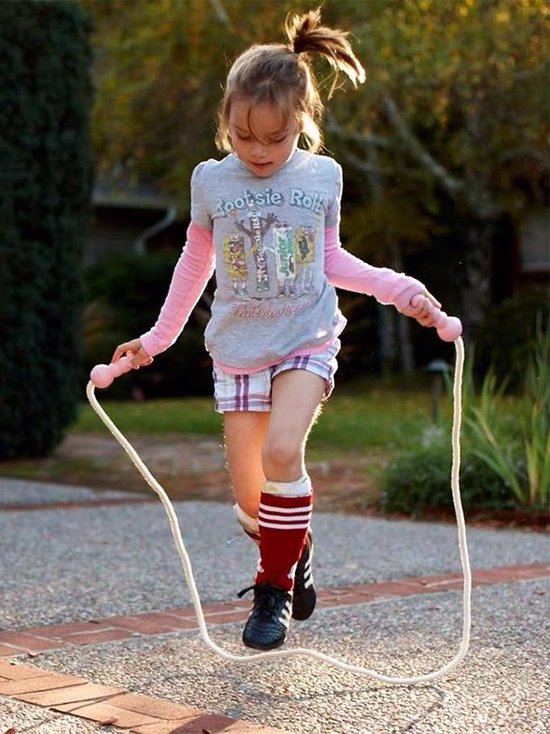 De speelplaats
De juf
De zon
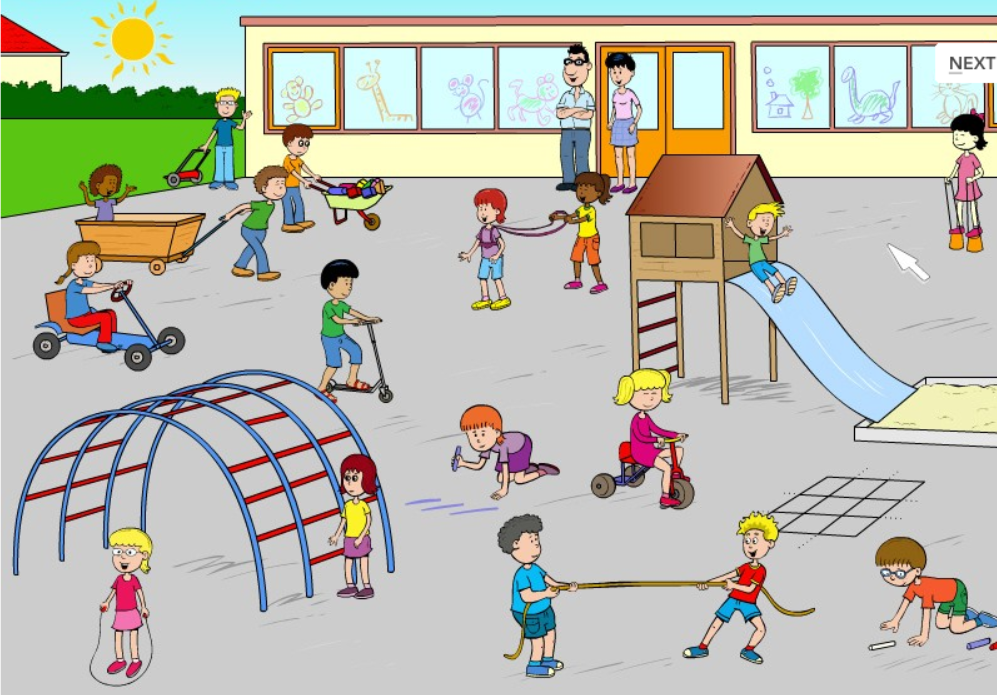 Het gras
De glijbaan
De step
Het klimrek
Het krijt
Het springtouw
De hoepel
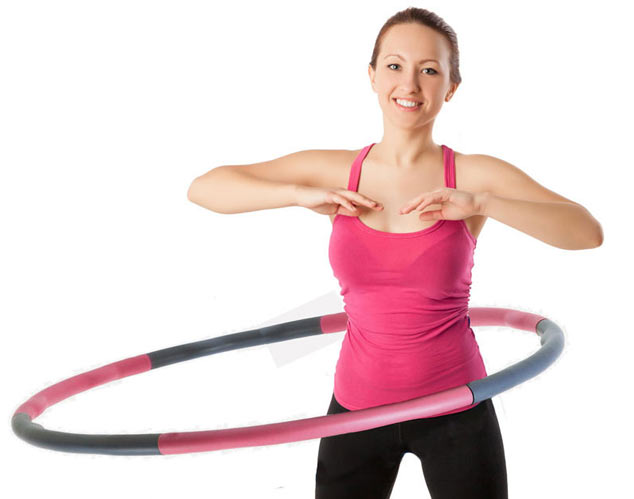 De turnzak
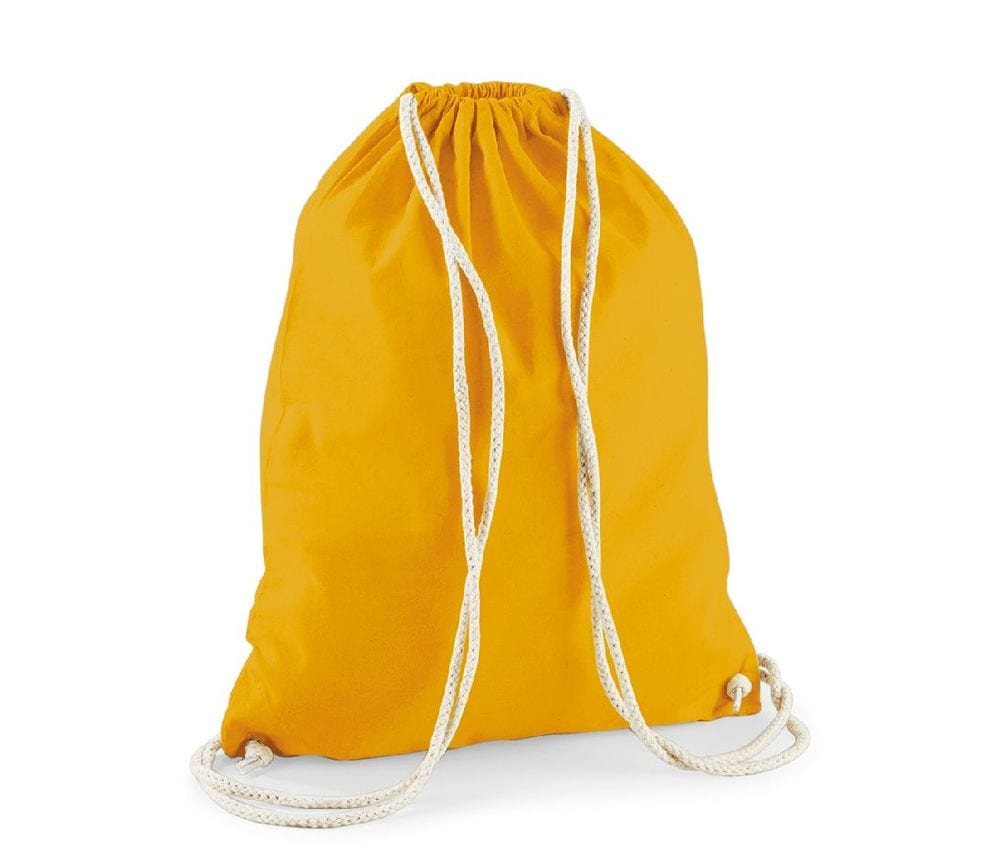 De bank
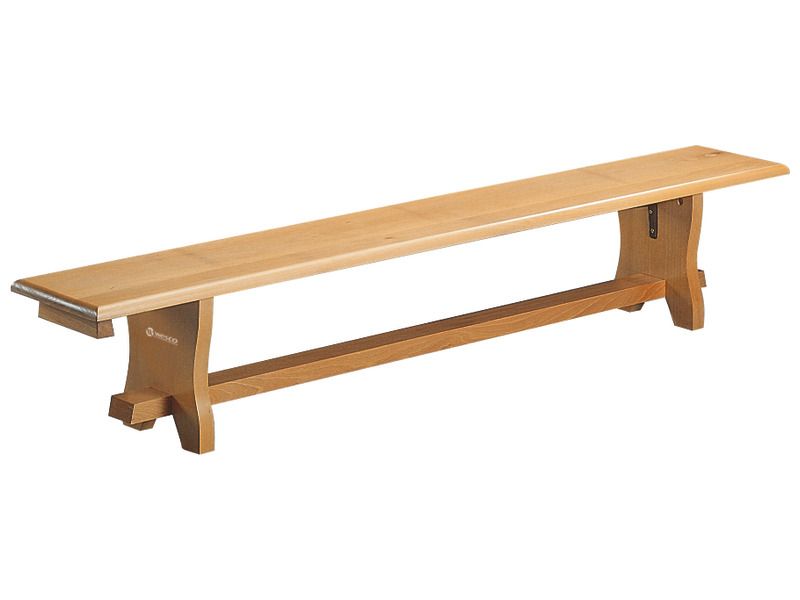 De kegel
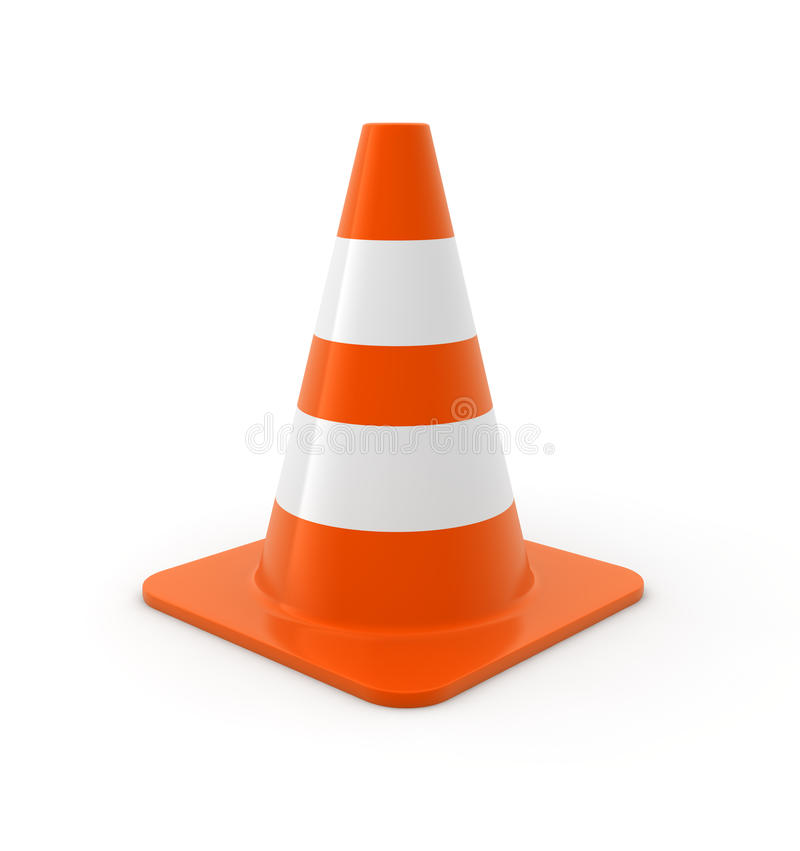 De turnmat
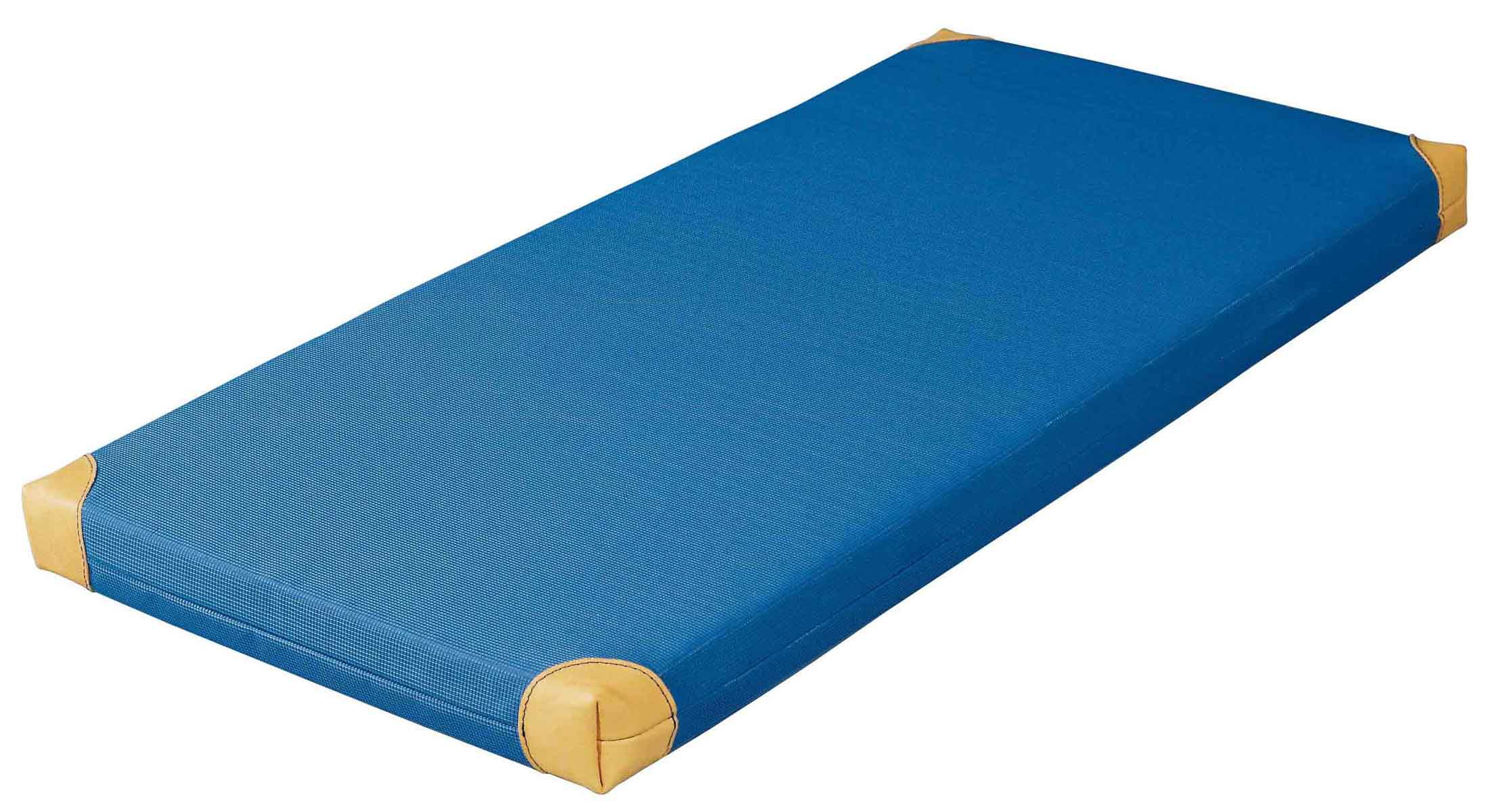 De turnjuf
De turnzaal
De turnzak
Het klimrek
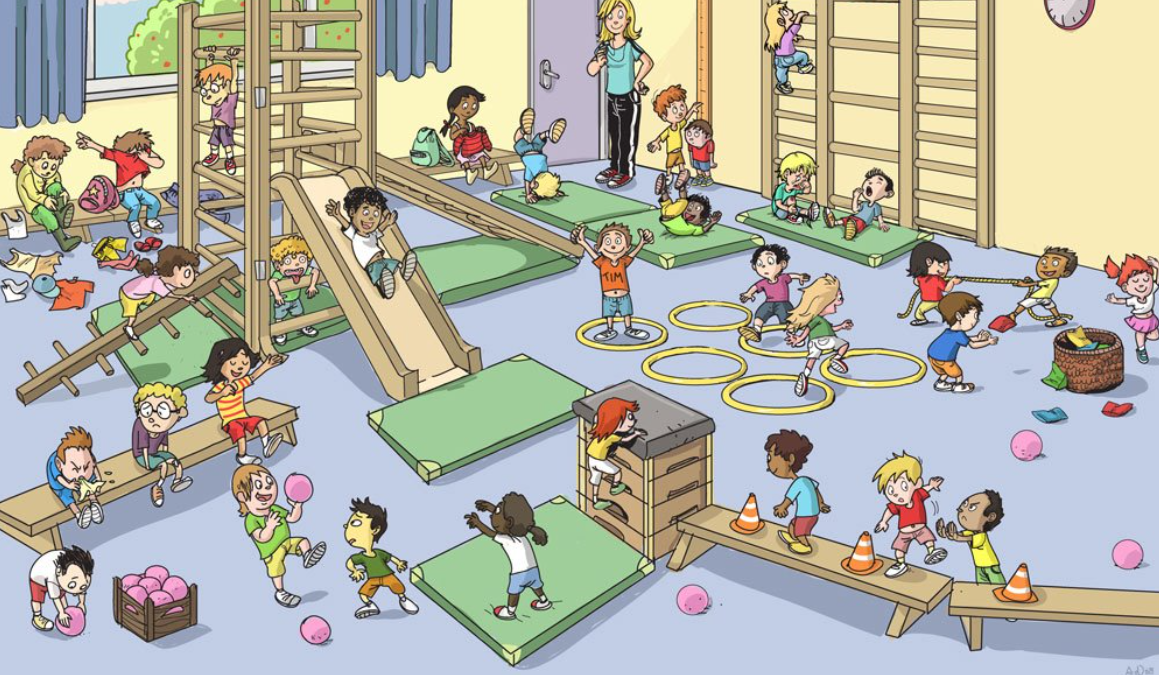 De hoepel
De bank
De bal
De kegel
De turnmat
Oefen je mee?
https://sites.google.com/blokje.info/speelenleer-oefeningen/woorden-1_2
OMCIRKEL het potlood
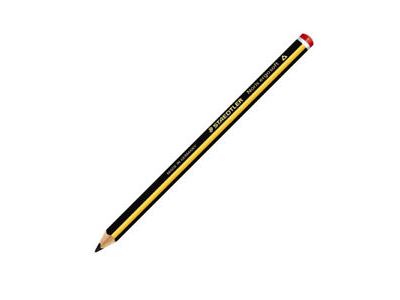 ONDERSTREEP het potlood
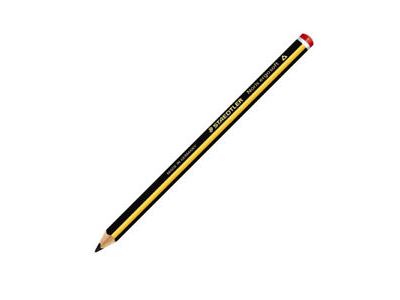 DOORSTREEP het potlood
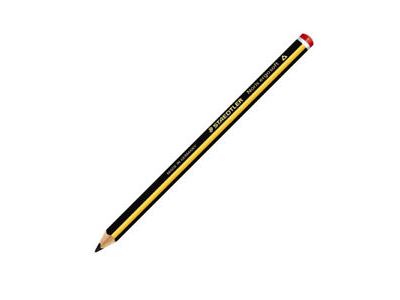 DOORKRUIS het potlood
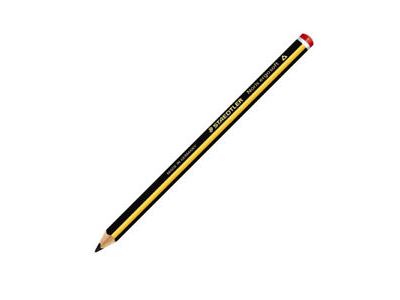 De kleuren
De kleuren
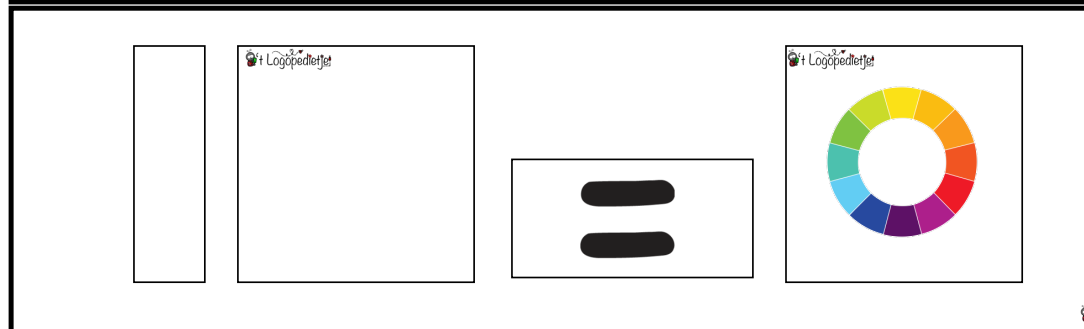 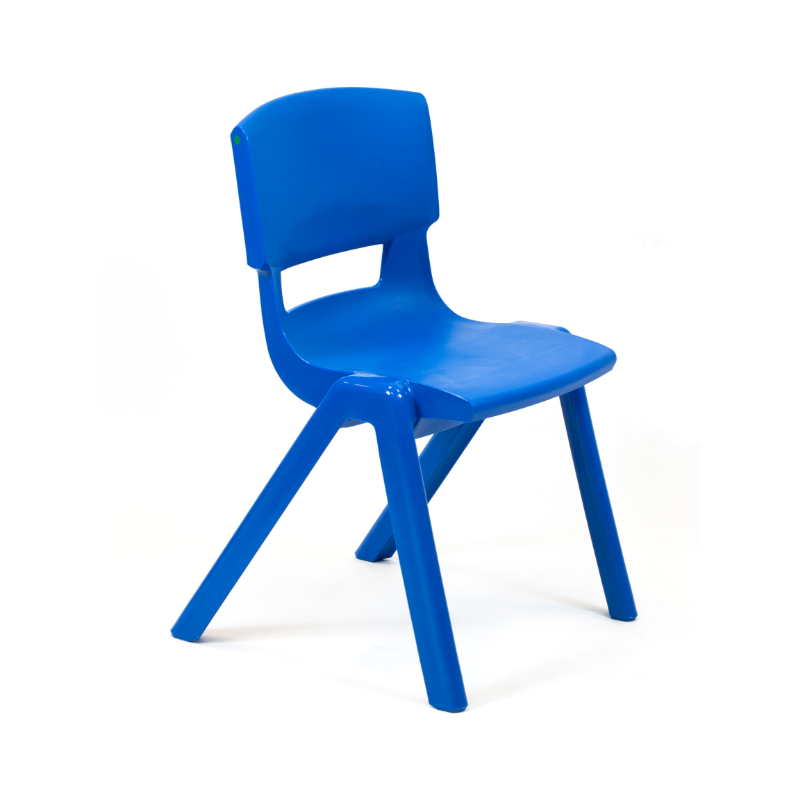 De
Het
Een
De stoel is blauw.
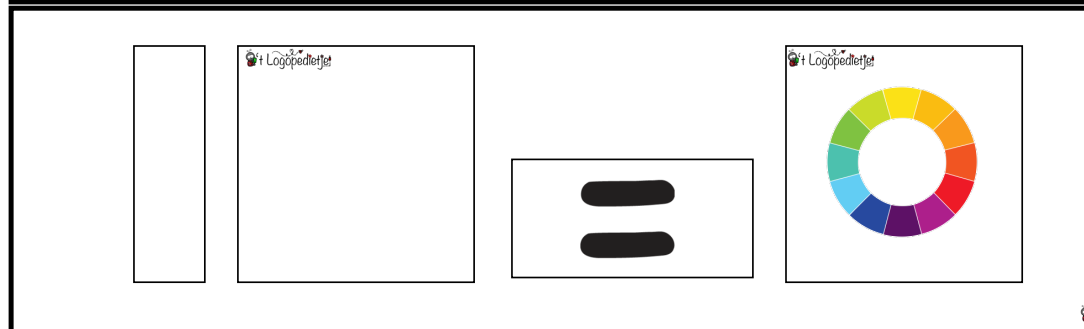 De
Het
Een
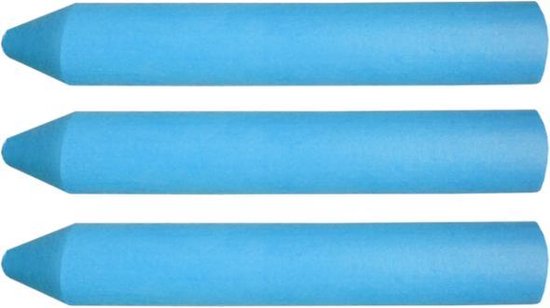 Het krijt is blauw.
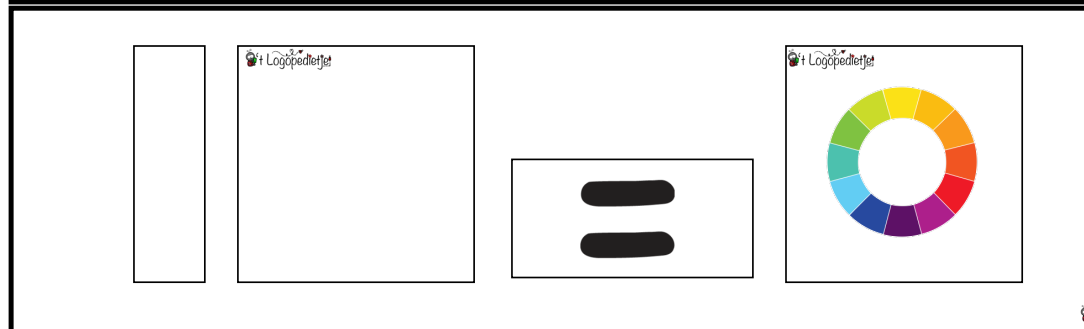 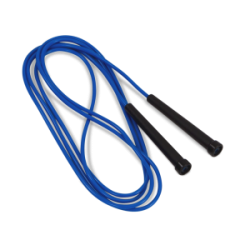 De
Het
Een
Het springtouw is blauw.
De kleuren
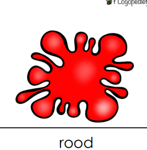 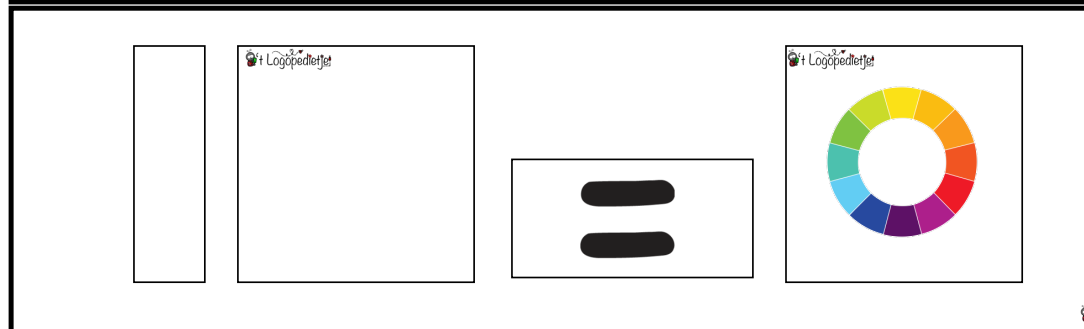 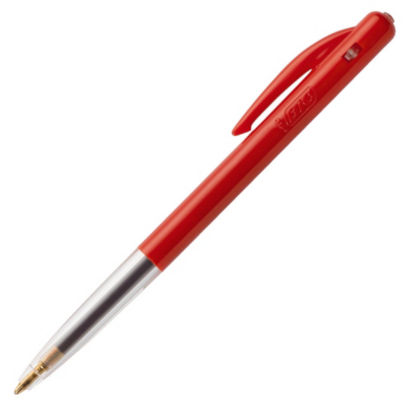 De
Het
Een
De balpen is rood.
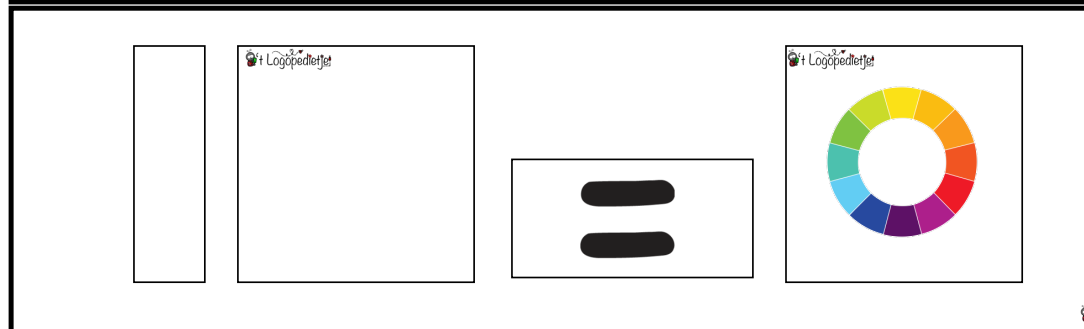 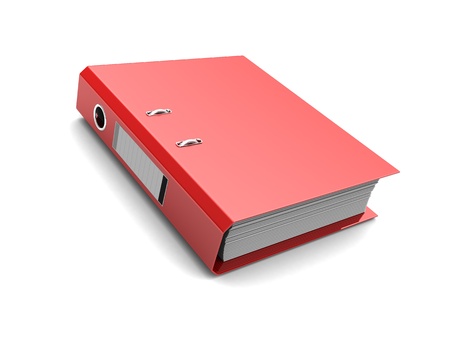 De
Het
Een
De map is rood.
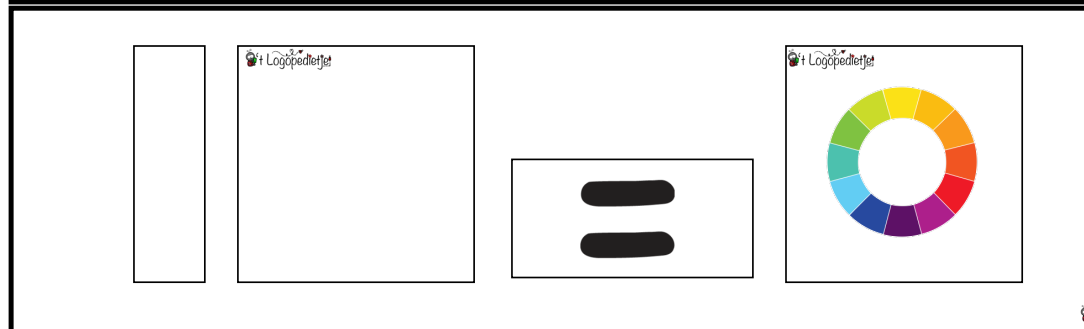 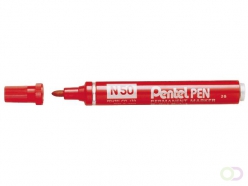 De
Het
Een
De stift is rood.
De kleuren
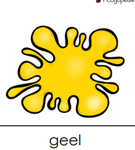 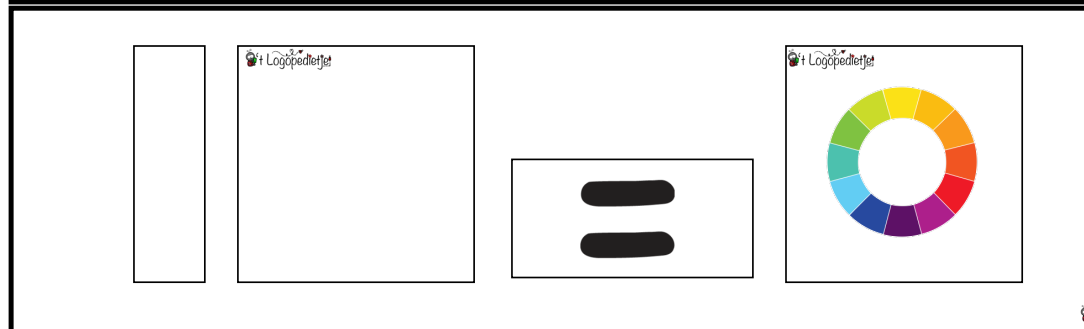 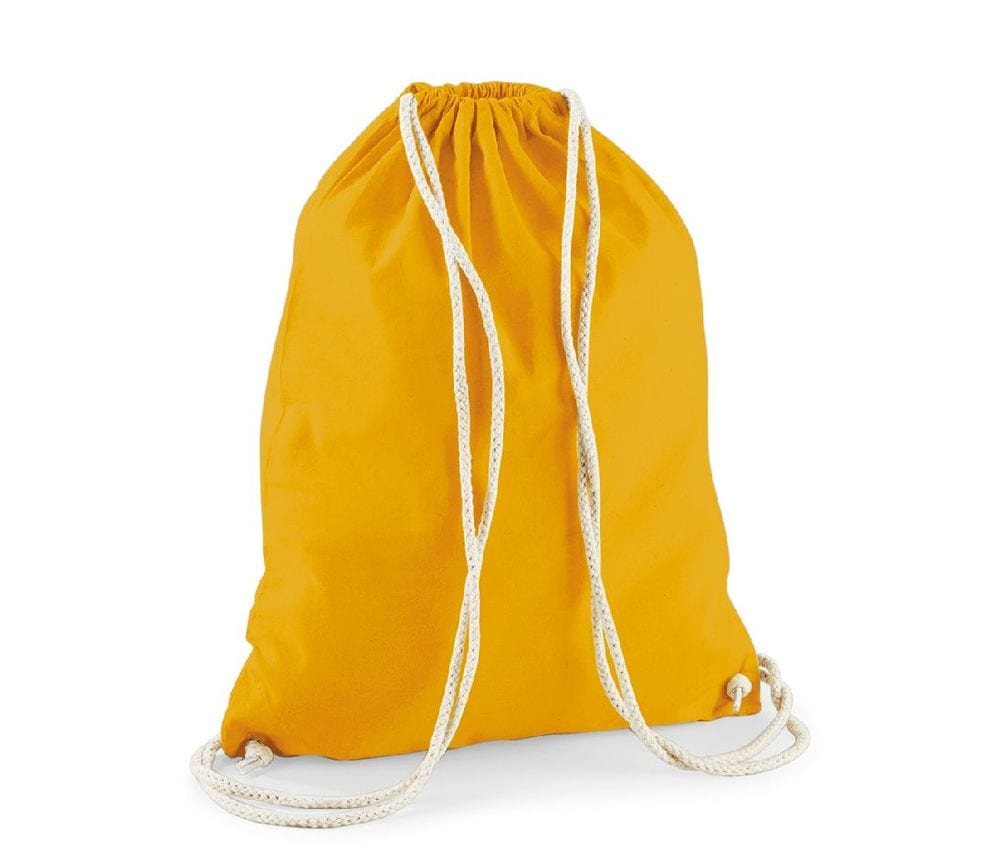 De
Het
Een
De turnzak is geel.
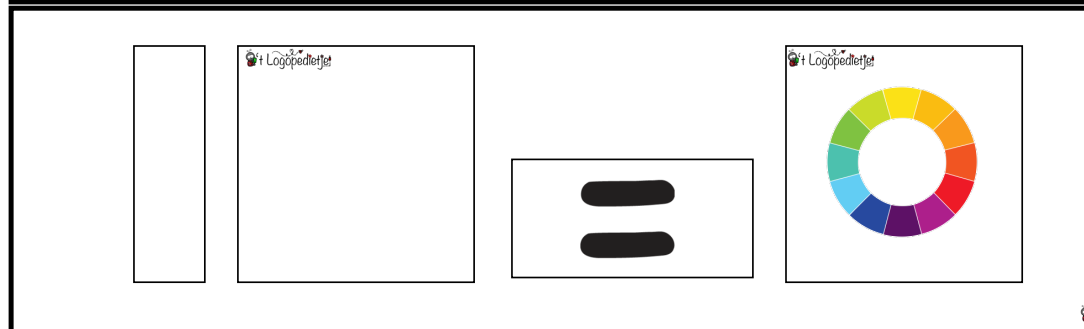 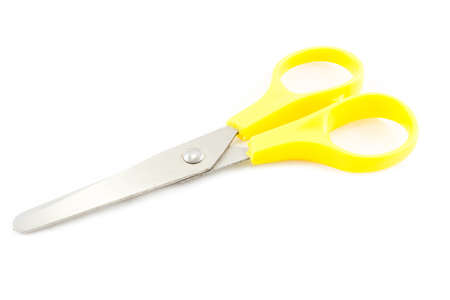 De
Het
Een
De schaar is geel.
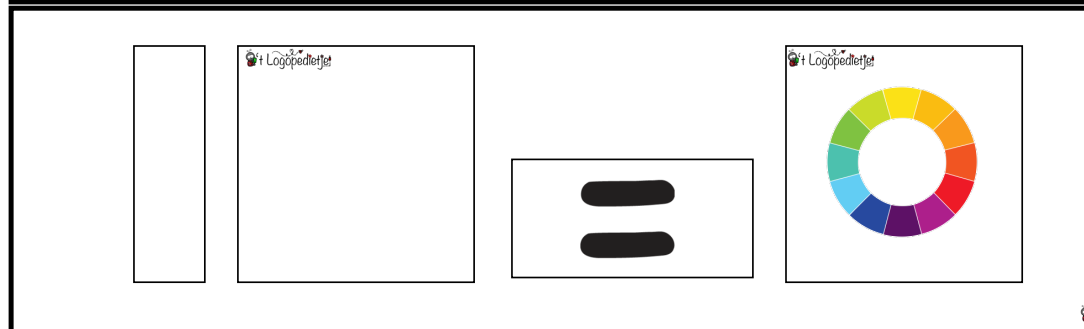 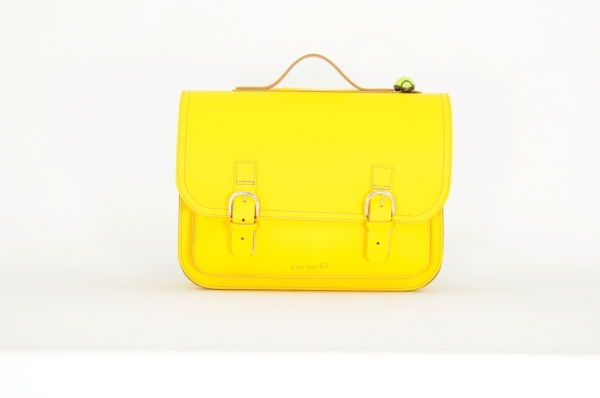 De
Het
Een
De boekentas is geel.
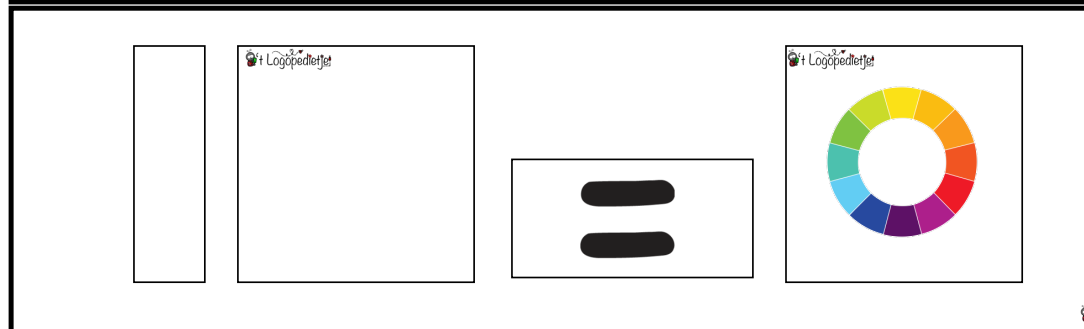 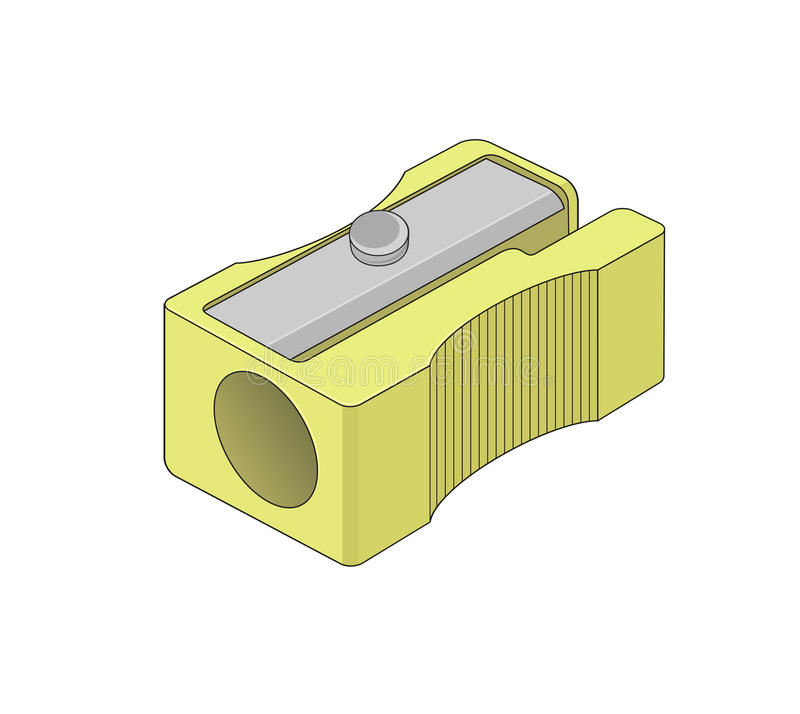 De
Het
Een
De slijper is geel.
De kleuren
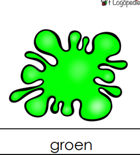 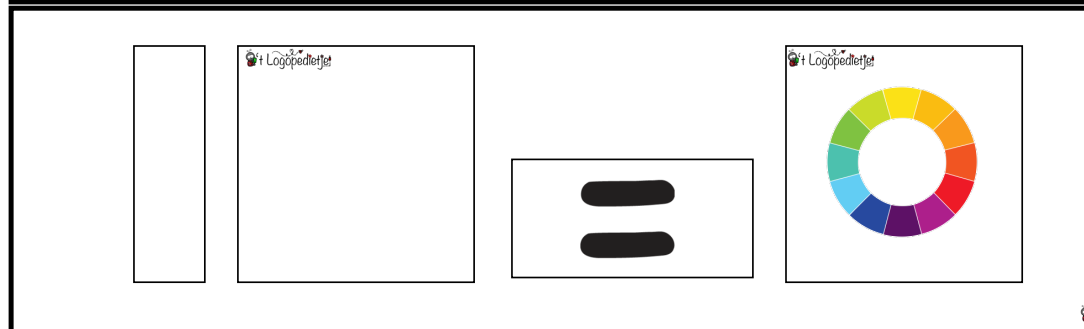 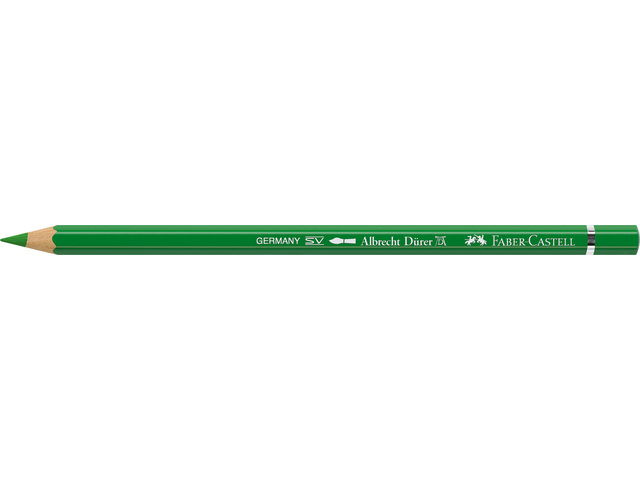 De
Het
Een
Het potlood is groen.
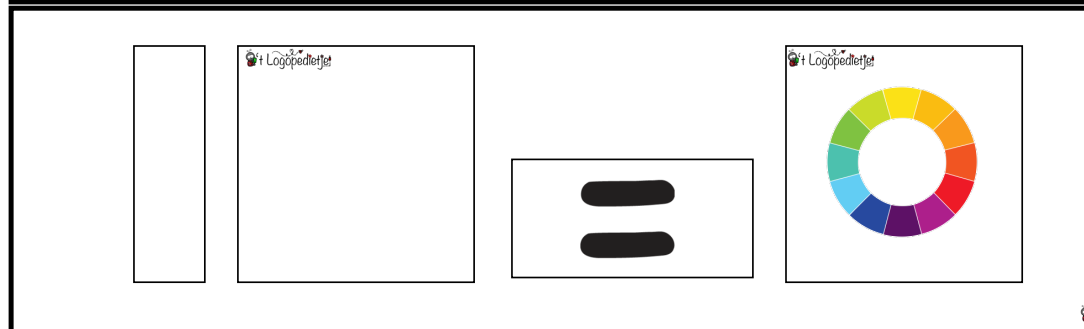 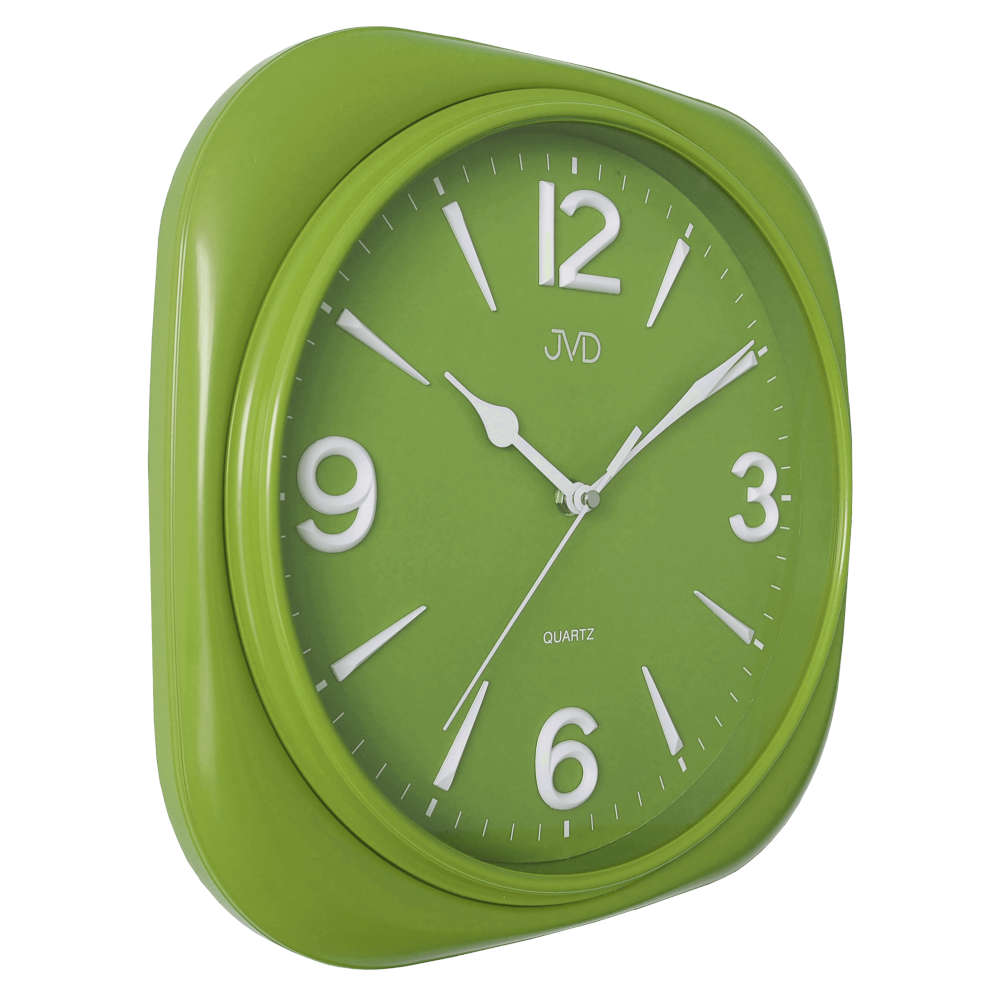 De
Het
Een
De klok is groen.
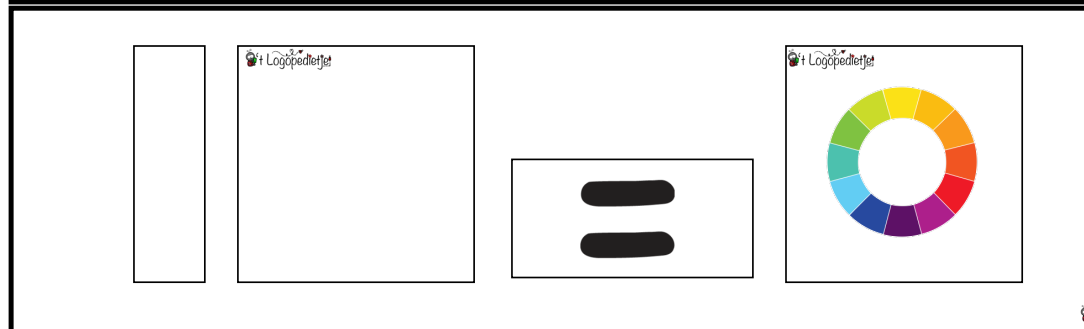 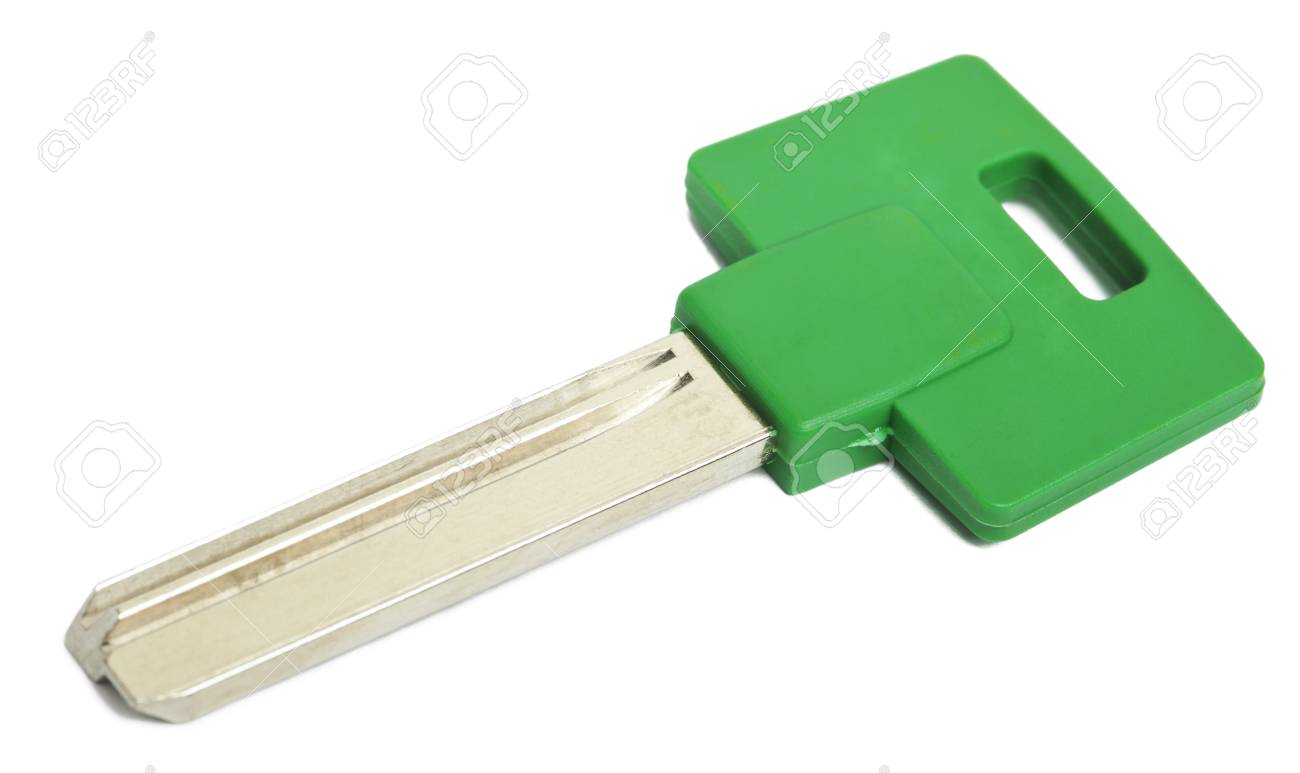 De
Het
Een
De sleutel is groen.
De kleuren
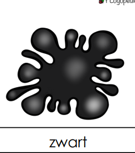 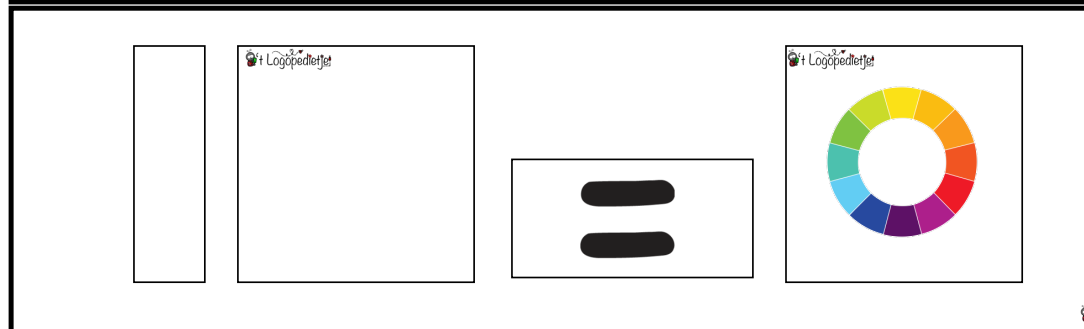 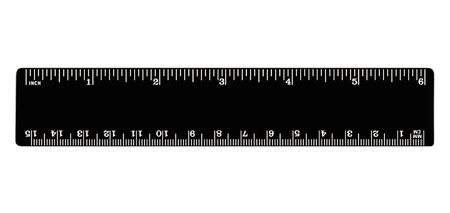 De
Het
Een
De meetlat is zwart.
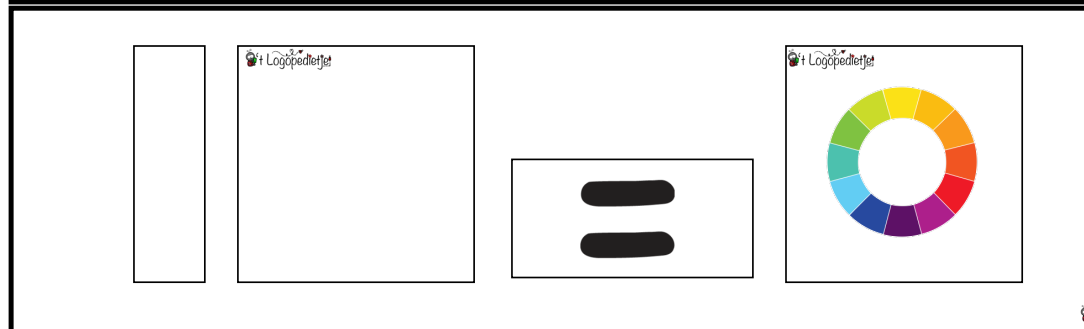 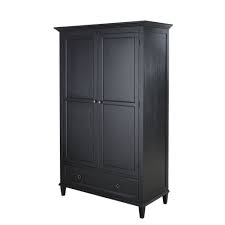 De
Het
Een
De kast is zwart.
Klik voor een filmpje.
https://www.youtube.com/watch?v=cB_az4H7730&list=PLaUoDjn4XtrhI6amICVvqozhBuZWu-_CE&index=29